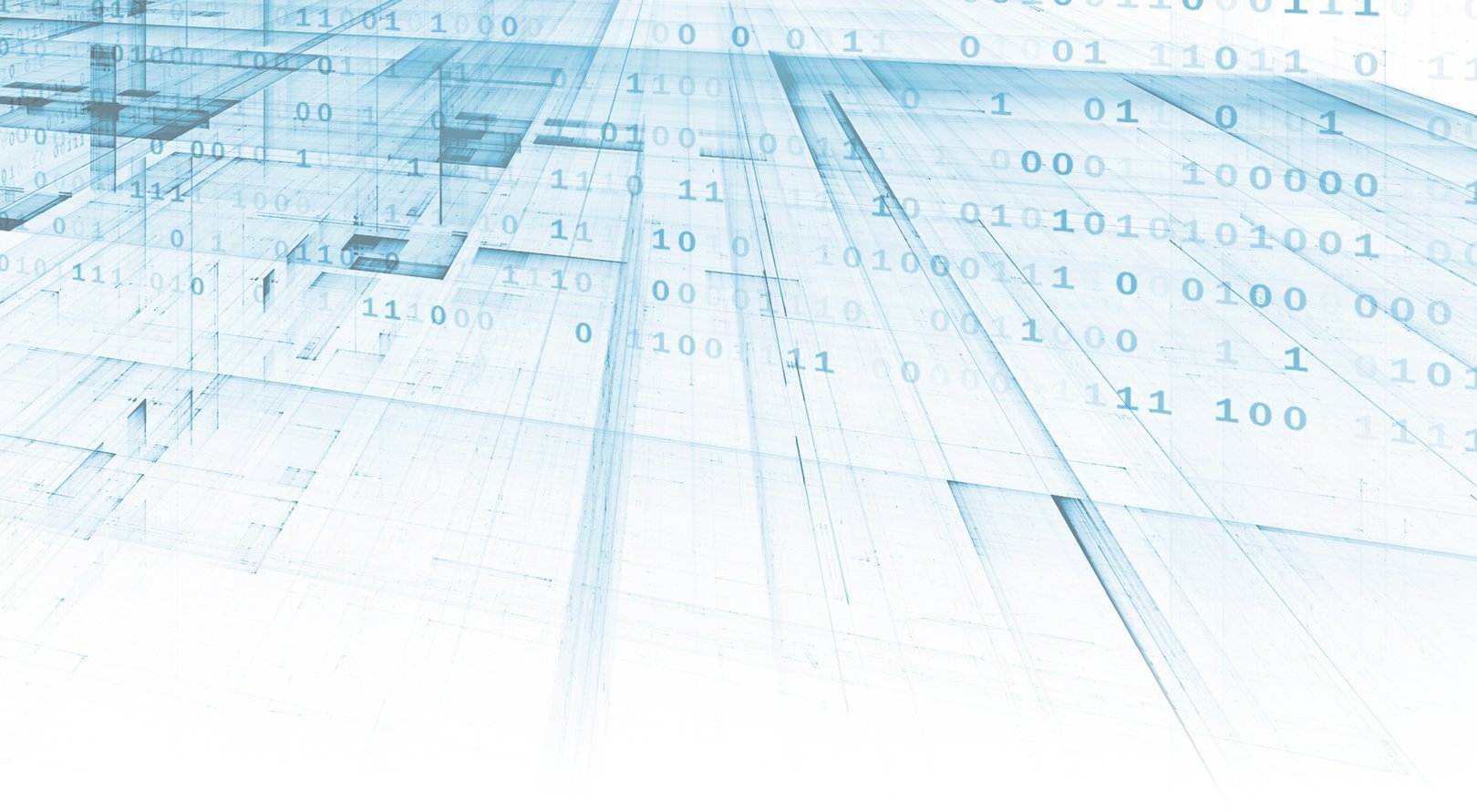 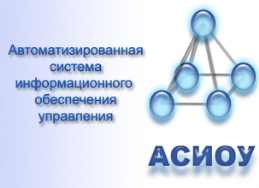 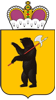 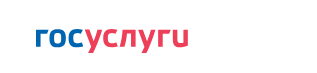 МИНИСТЕРСТВО ОБРАЗОВАНИЯЯРОСЛАВСКОЙ ОБЛАСТИ
Особенности организации приема на обучение по образовательным программам начального общего образования в 2024 году
Обработка заявлений при предоставлении услуги (для общеобразовательных организаций) «Прием заявлений о зачислении в муниципальные образовательные организации Ярославской области, реализующие программы общего образования»
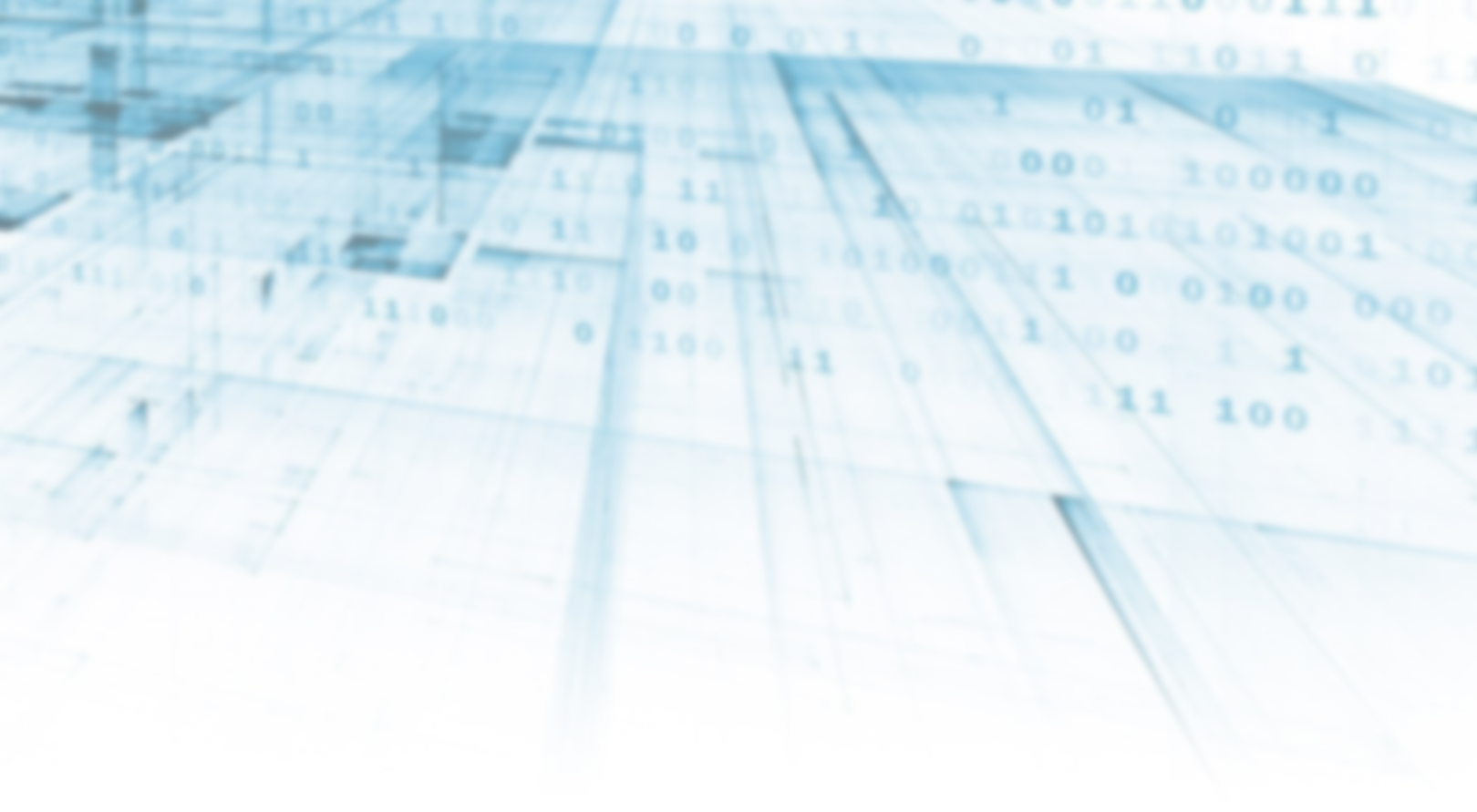 В соответствии с «дорожной картой» Минцифры для обеспечения реализации предоставления Услуги в части записи в первый класс по закреплённой территории на ЕПГУ в 2024 году Ярославской областью:
не позднее 19.02.2024 - получен доступ к видам сведений «Подача заявлений для записи детей в первый класс и перевода из школы в школу» и «Загрузка данных по школам и адресам»;с 19.02.2024 по 01.03.2024 - загружены данные о школах и адресах на тестовую среду ЕПГУ, прохождение тестирования на тестовой среде ЕПГУ, обновление тестового справочника донора в ЕСНСИ по передаче информации о количестве свободных мест, 
подана заявка на активацию региональной информационной системы в тестовой среде;
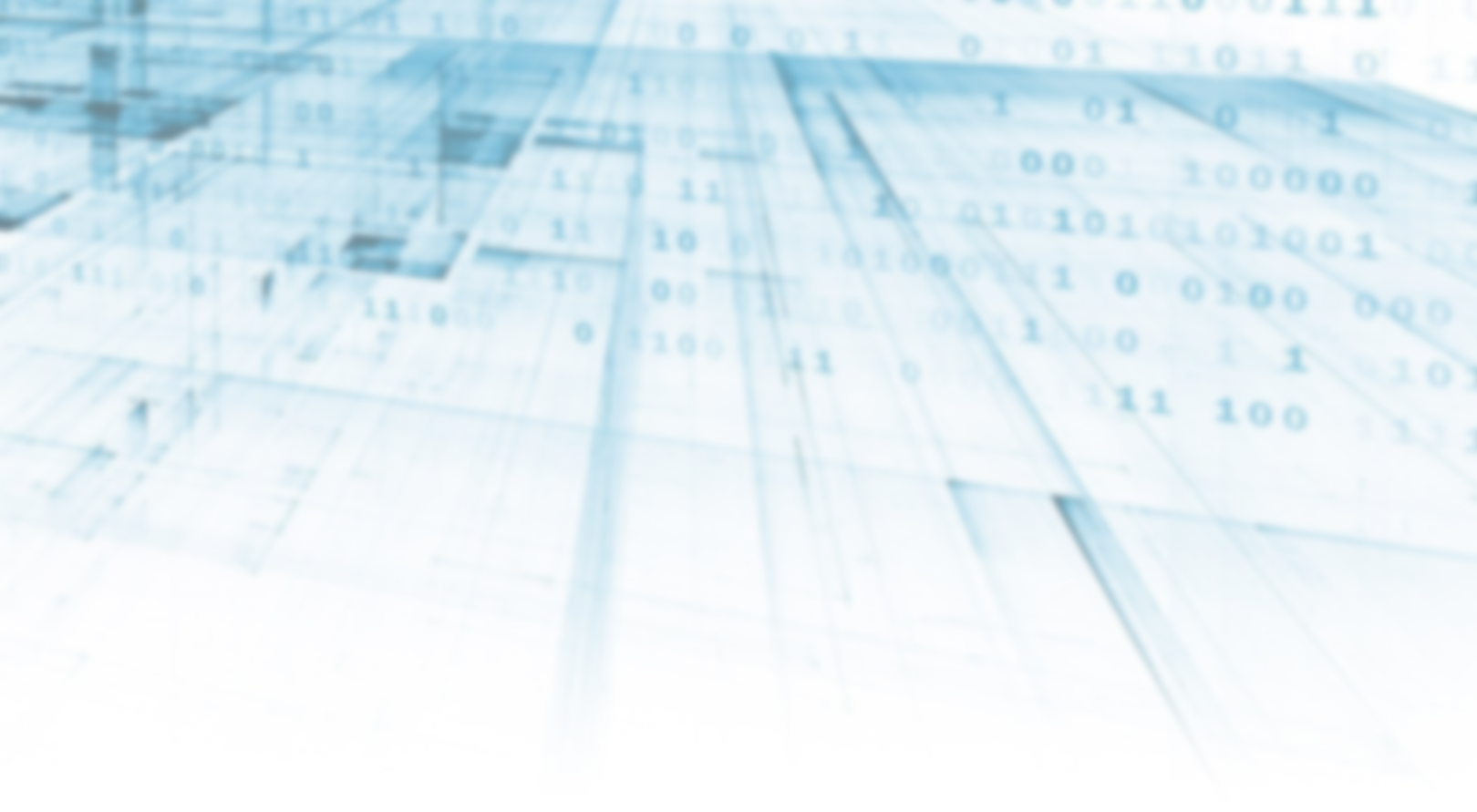 до 10.03.2024 - загрузка данных о школах и адресах на продуктивную среду ЕПГУ, обновление продуктивного справочника донора ЕСНСИ по передаче информации о количестве свободных мест, подача заявки на активацию региональной информационной системы в продуктивной среде;10.03.2024 - направление ответным письмом информации о готовности ведомственной региональной информационной системы к реализации Услуги;18.03.2024 - открытие функционала формирования гражданами черновиков заявлений по Услуге. Дополнительно: на форму Услуги, в сравнении с прошлым годом,  внесены следующие изменения При выборе льготы для зачисления братьев или сестёр, после выбора школы на форме Услуги добавлен ввод сведений о брате или сестре, учащихся в выбранной школе. Данные содержат в себе фамилию, имя, отчество (при наличии) и дату рождения брата или сестры.
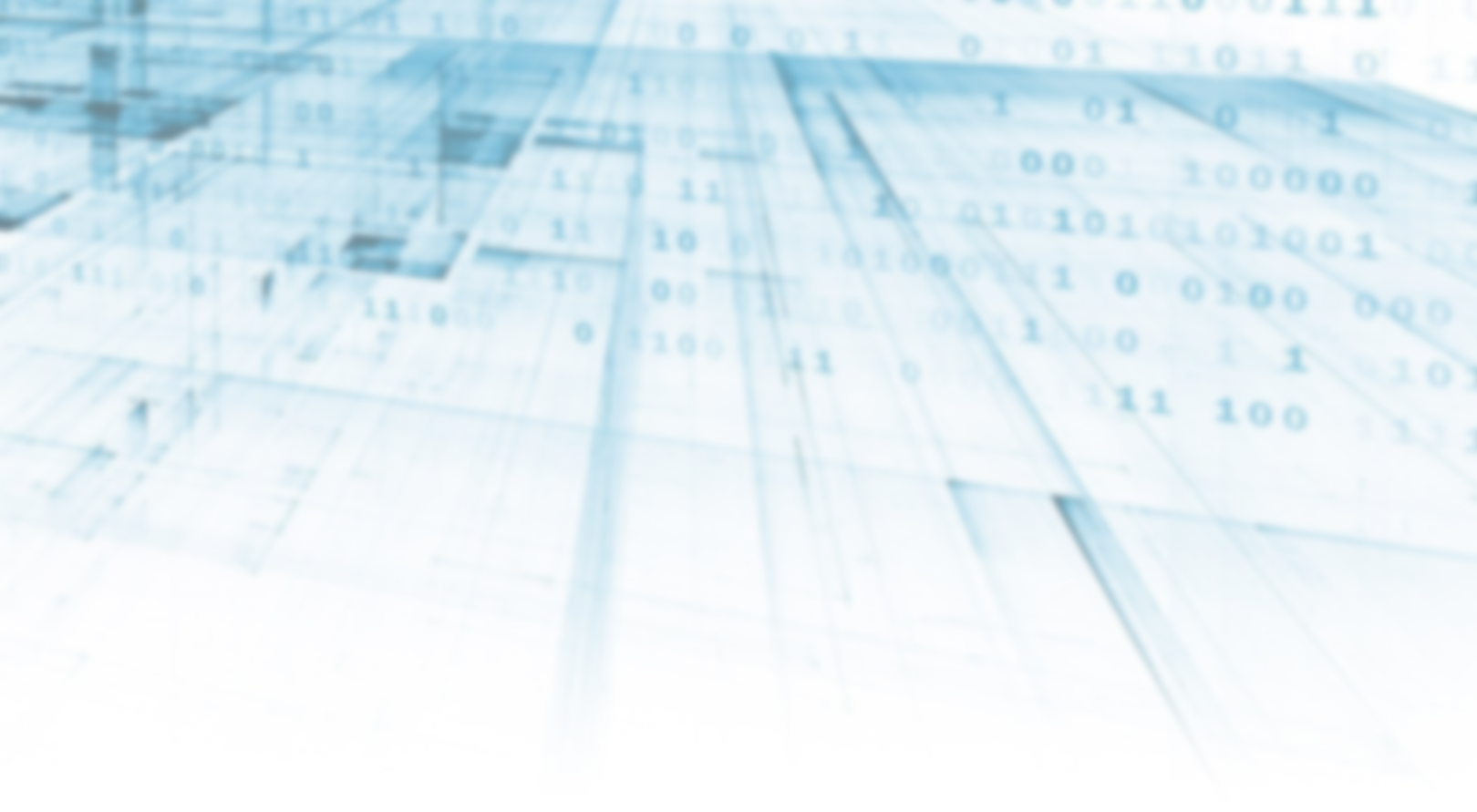 Форма для создания черновиков уже доступна.

Необходимо:
1. Проверить на ЕПГУ выбор «своей» школы, зайдя в ЛК ЕПГУ как физическое лицо
2. Сформировать заявление
Перезагрузка справочников по закрепленной территории для школ не доступна.

Предусмотрена возможность подачи заявления о приеме на обучение одним из следующих способов:
в электронной форме посредством ЕПГУ;
через операторов почтовой связи общего пользования заказным письмом с уведомлением о вручении;
лично в общеобразовательную организацию;
Все заявления аккумулируются в ГИС «Образование-76».
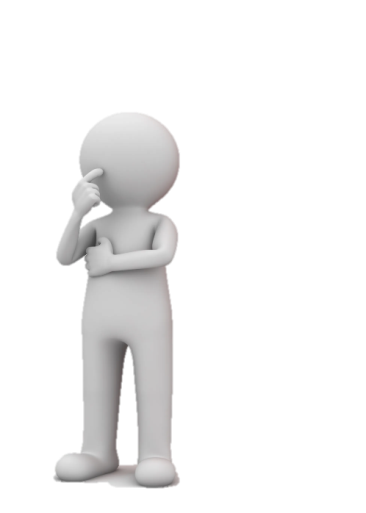 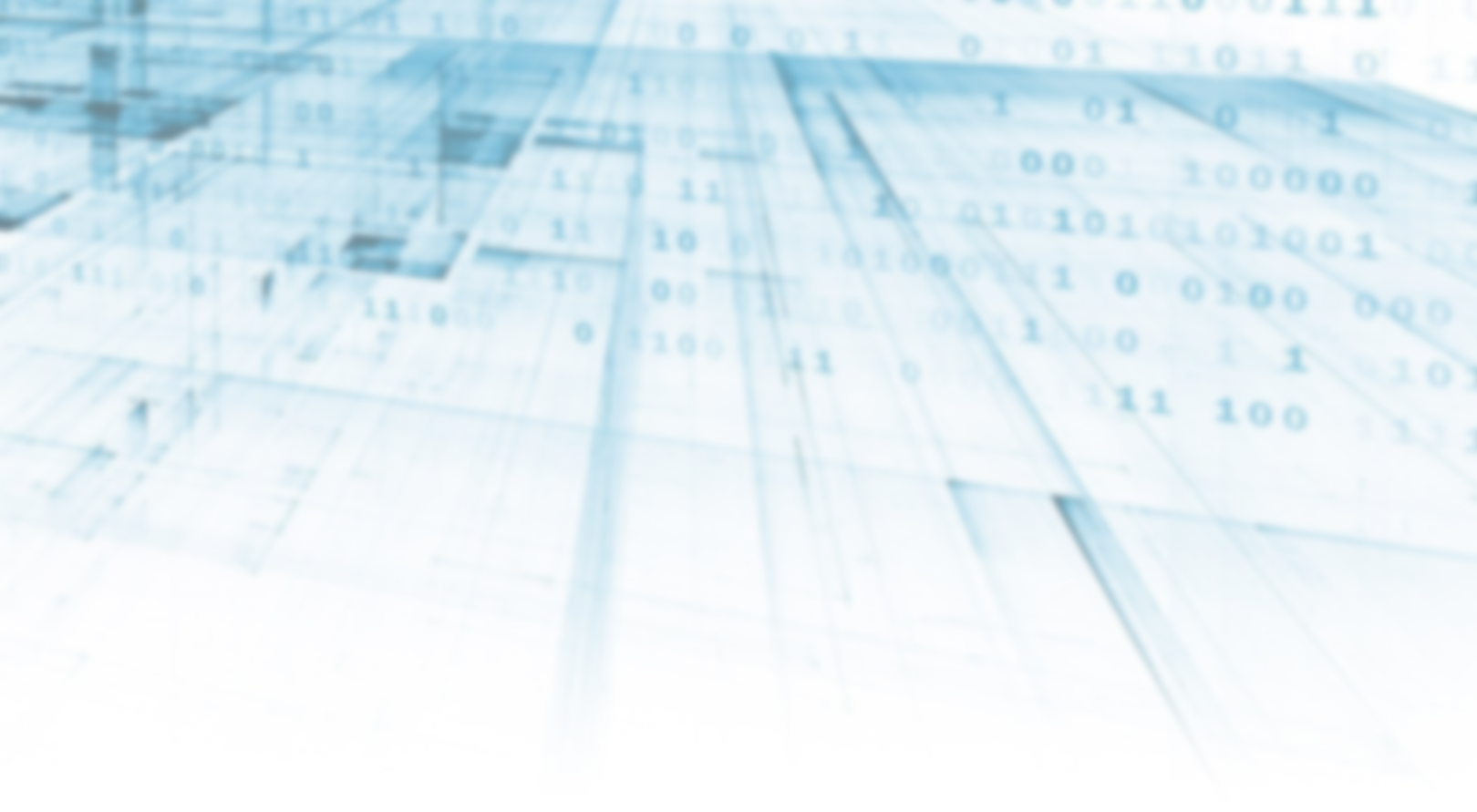 Постановление Правительства РФ от 1 марта 2022 г. N 277 "О направлении в личный кабинет заявителя в федеральной государственной информационной системе "Единый портал государственных и муниципальных услуг (функций)" сведений о ходе выполнения запроса о предоставлении государственной или муниципальной услуги, заявления о предоставлении услуги, указанной в части 3 статьи 1 Федерального закона "Об организации предоставления государственных и муниципальных услуг", а также результатов предоставления государственной или муниципальной услуги, результатов предоставления услуги, указанной в части 3 статьи 1 Федерального закона "Об организации предоставления государственных и муниципальных услуг"
Общие положения
Сведения о ходе предоставления услуги, результаты предоставления услуги направляются для размещения в личном кабинете заявителя на едином портале вне зависимости от способа обращения заявителя за предоставлением услуги, а также от способа предоставления заявителю результатов предоставления услуги.
Заявителям, подавшим заявление лично, все статусы также будут направляться в ЛК ЕПГУ.
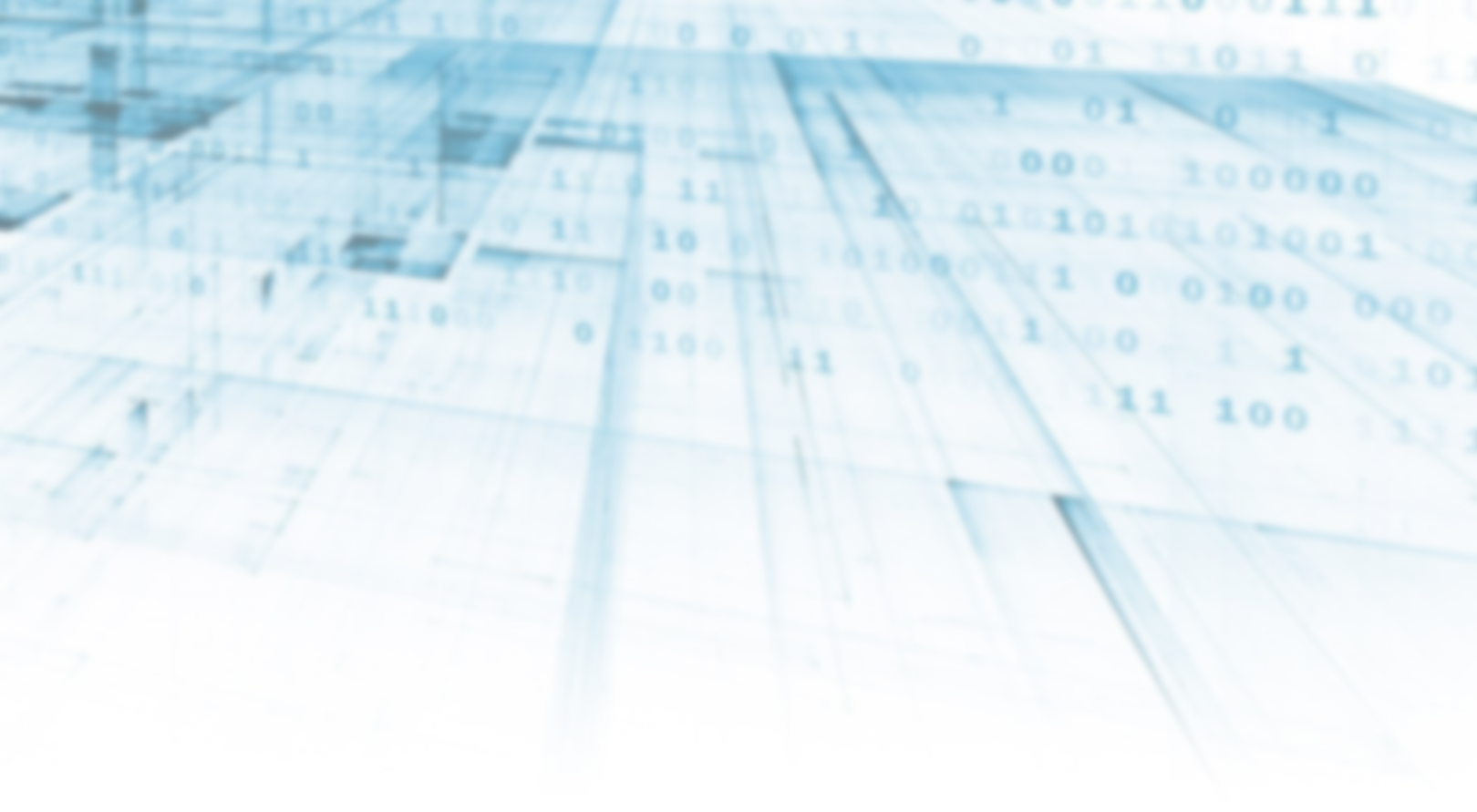 Перечень справочников, используемых на форме:
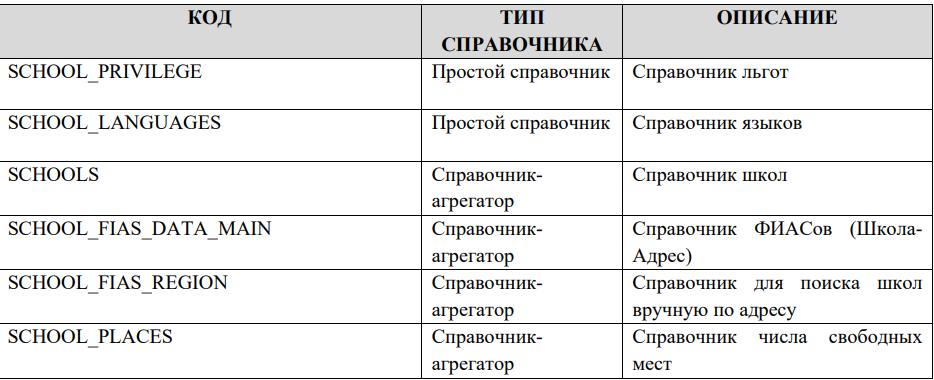 Федеральные 
справочники
региональные
Справочники, справочники учреждений
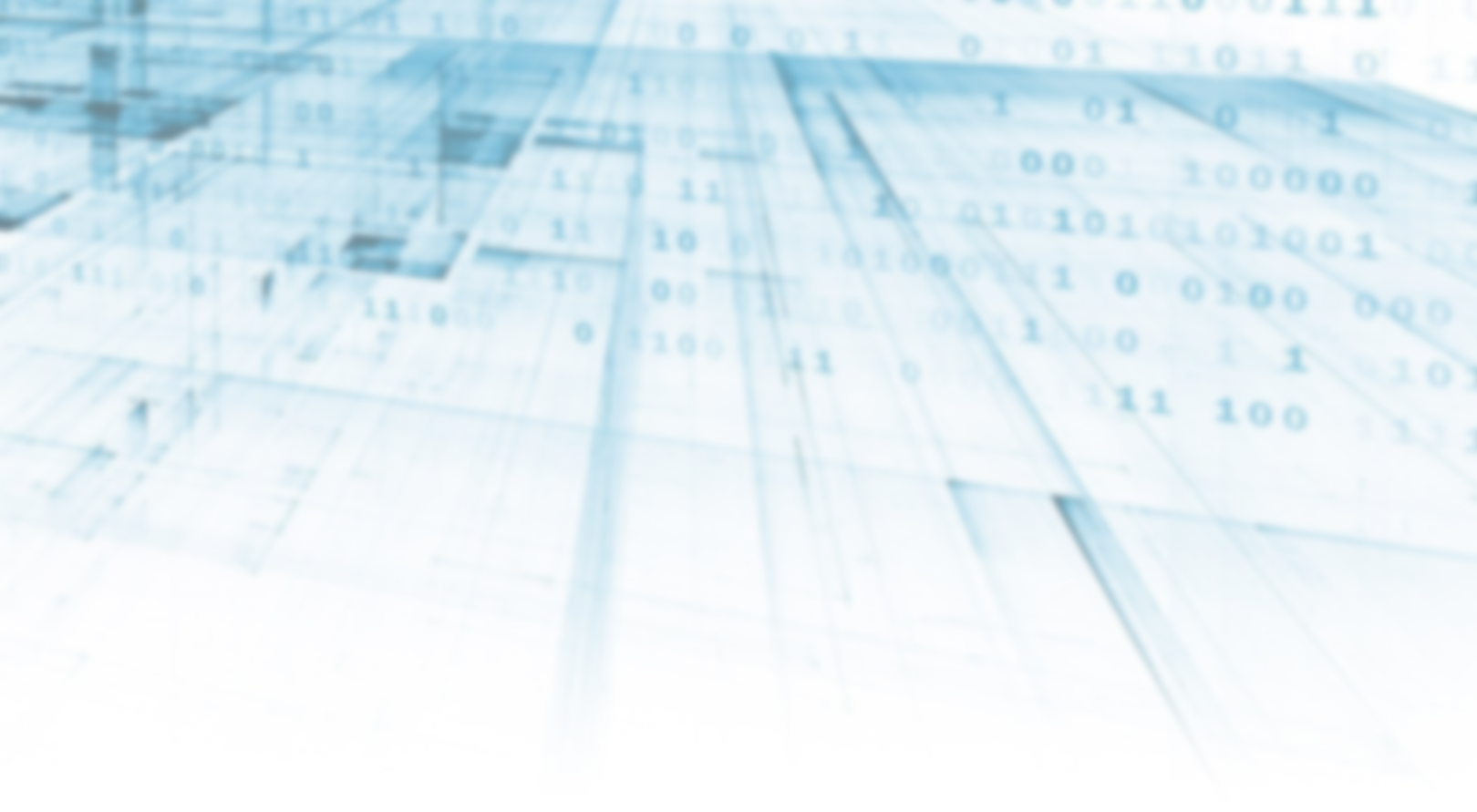 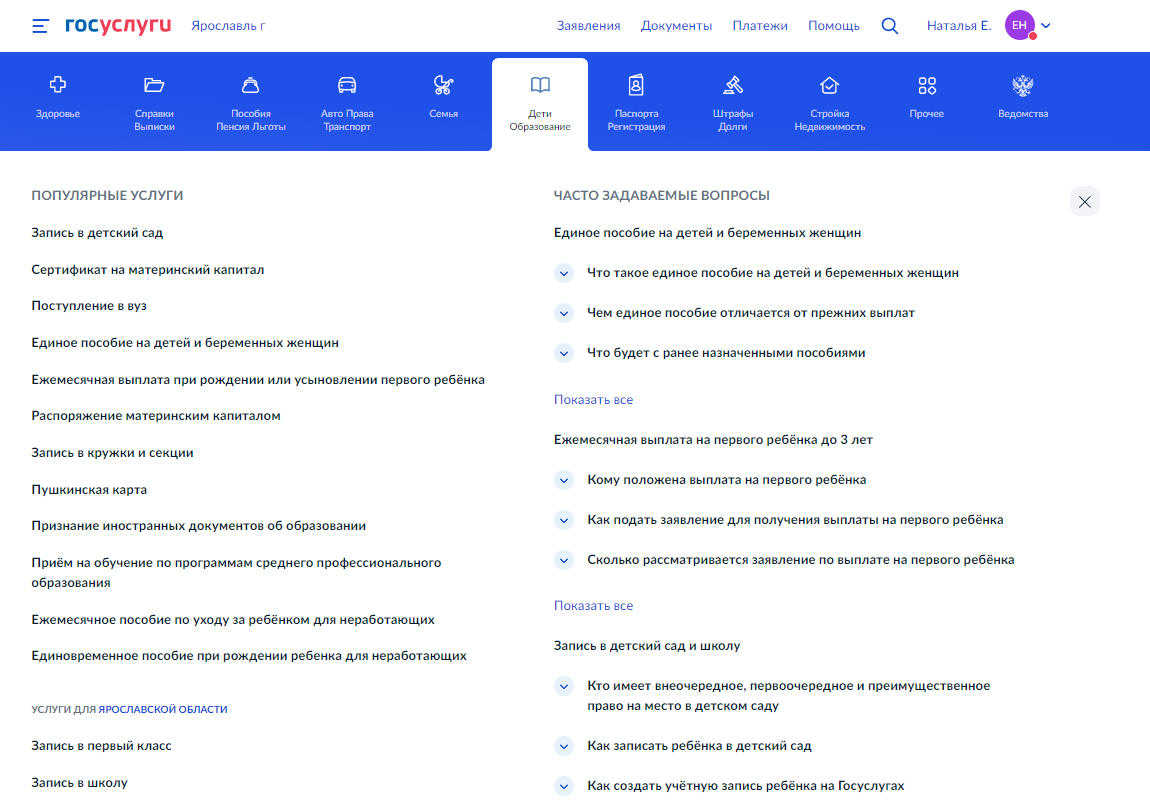 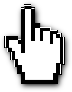 Ссылка на форму https://www.gosuslugi.ru/600426/1/form
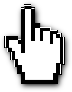 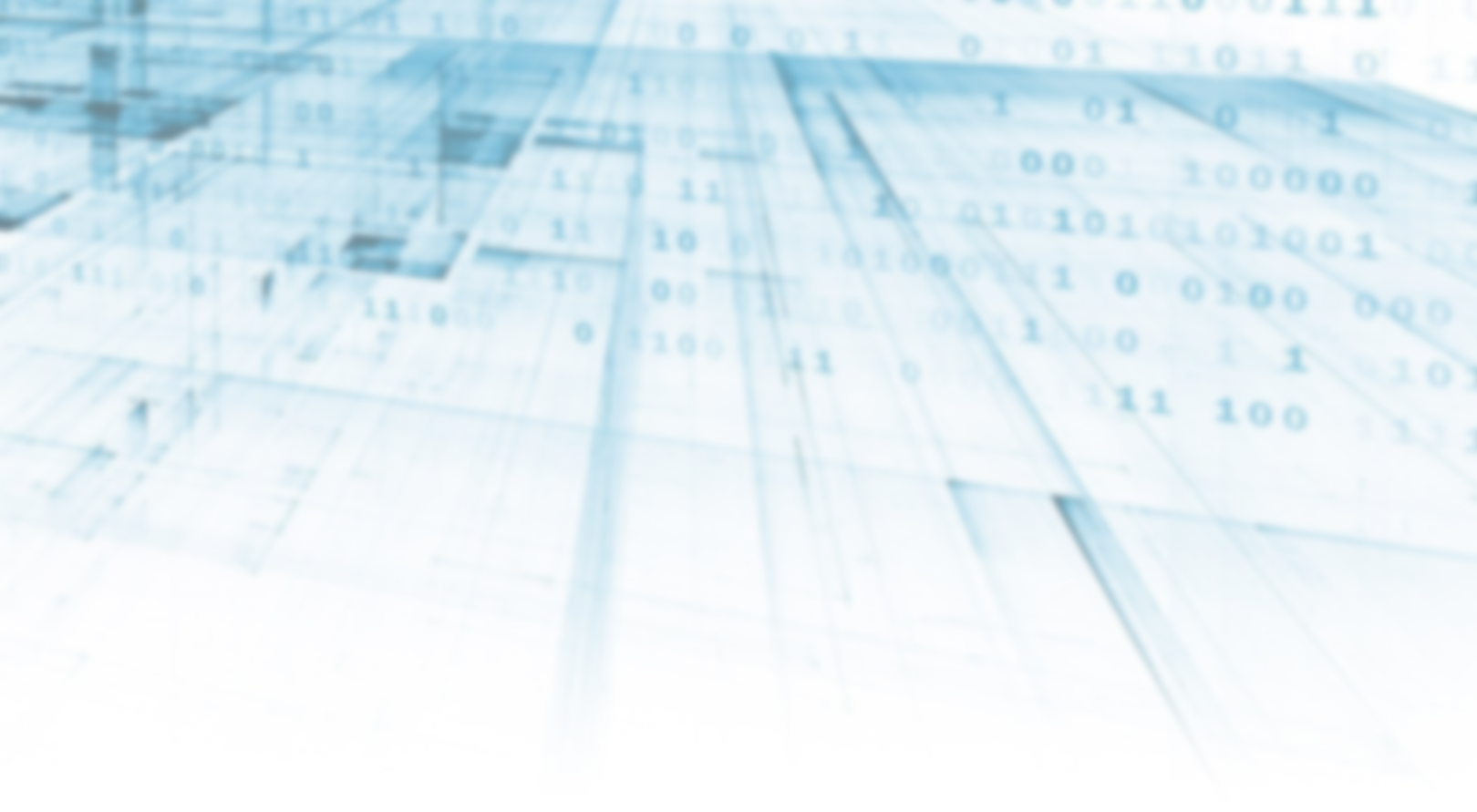 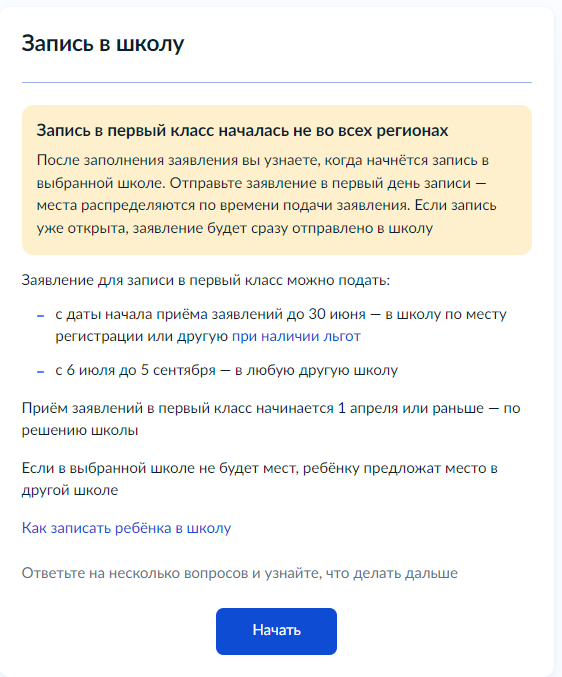 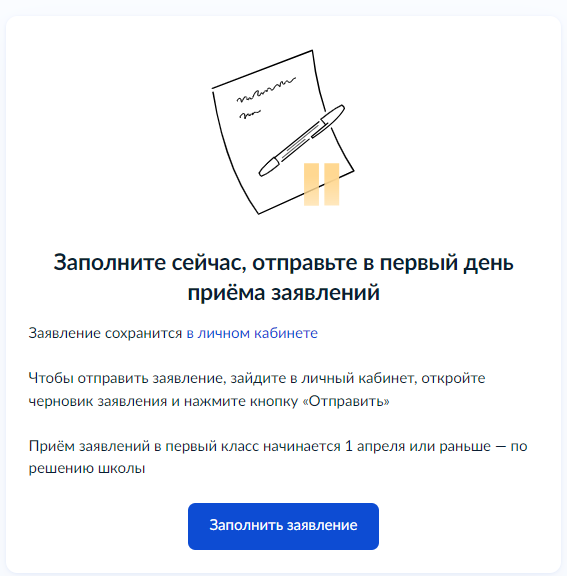 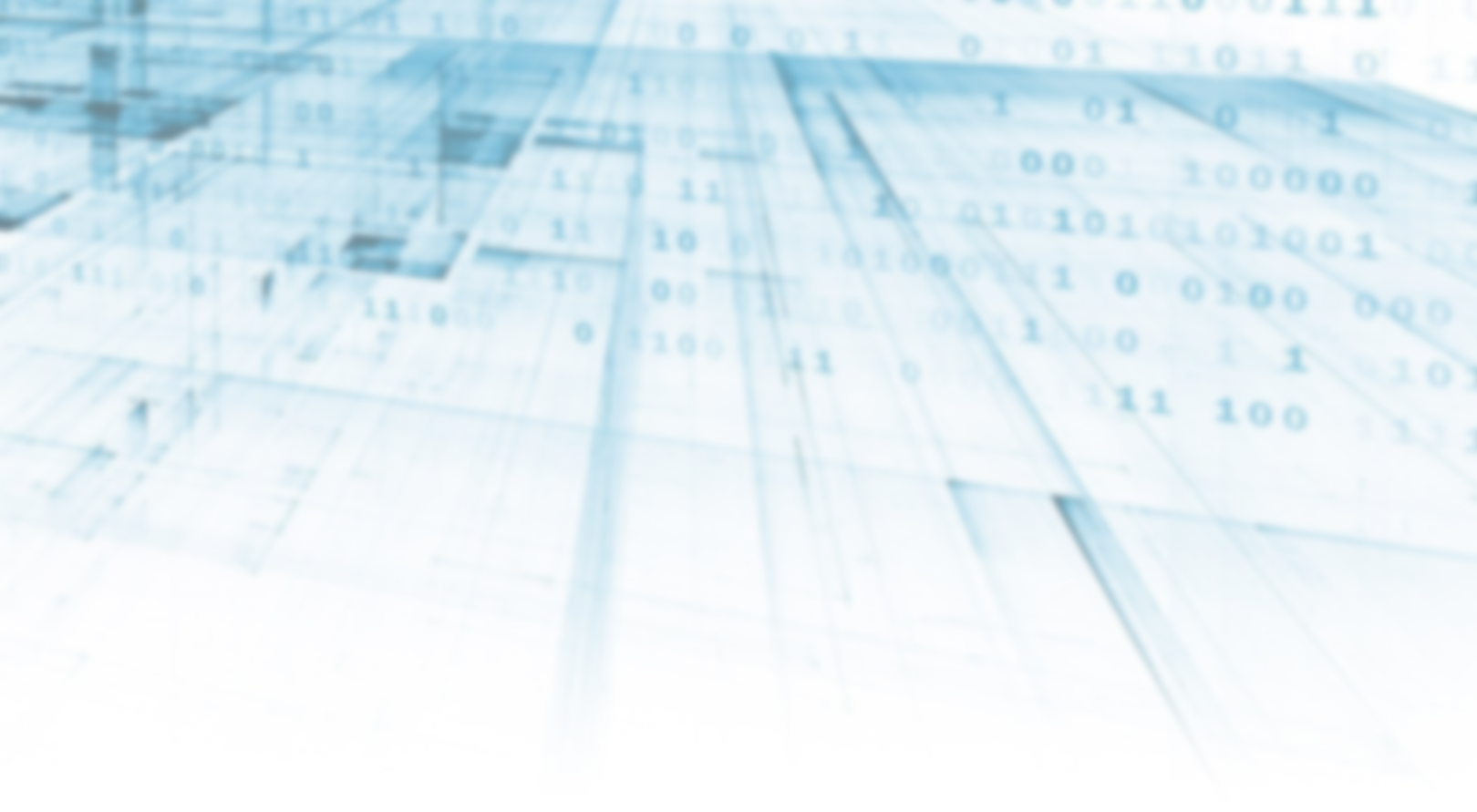 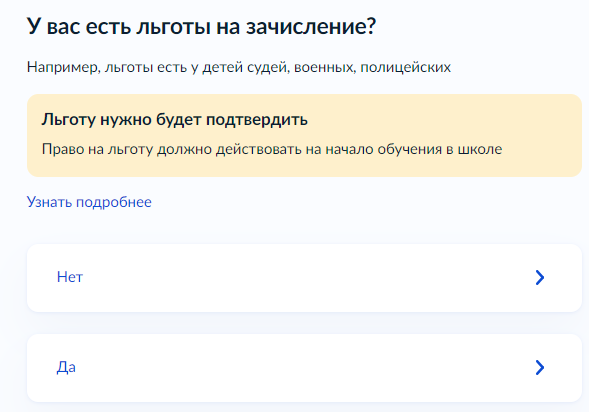 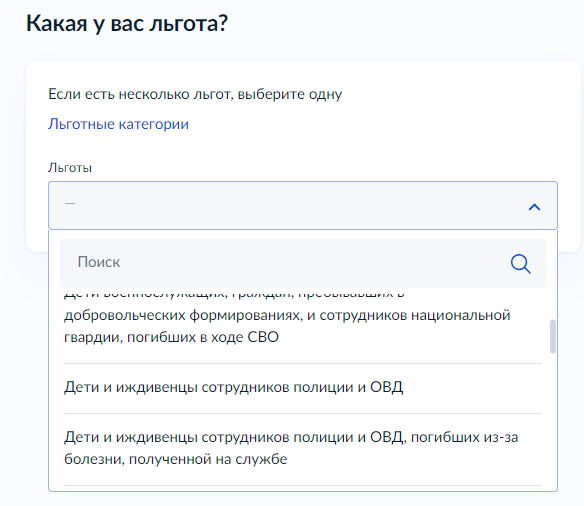 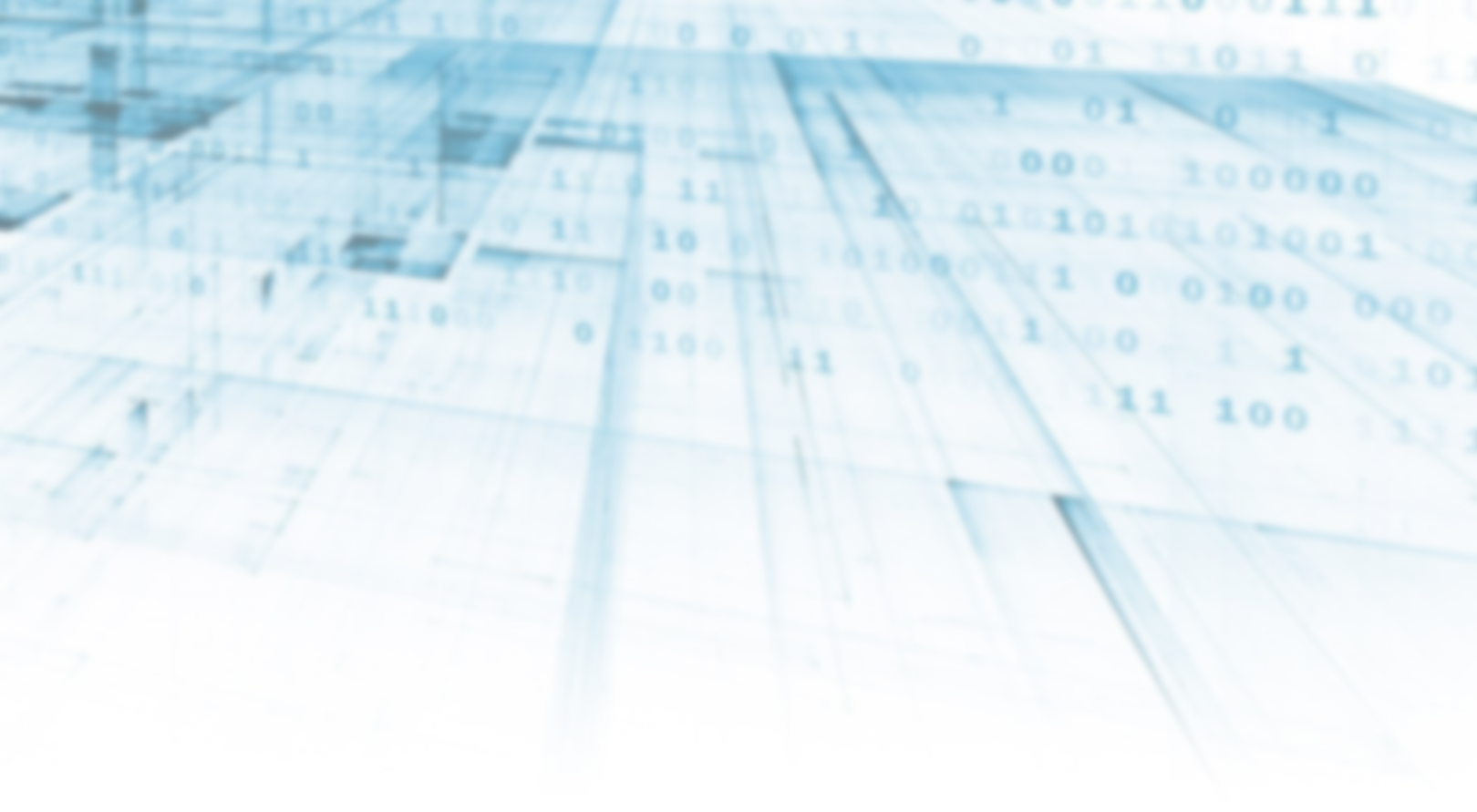 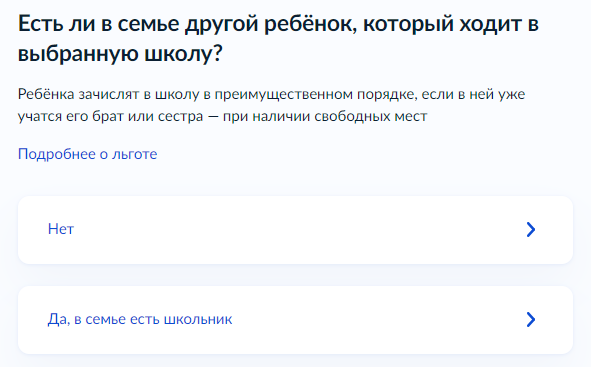 Если в семье есть школьник
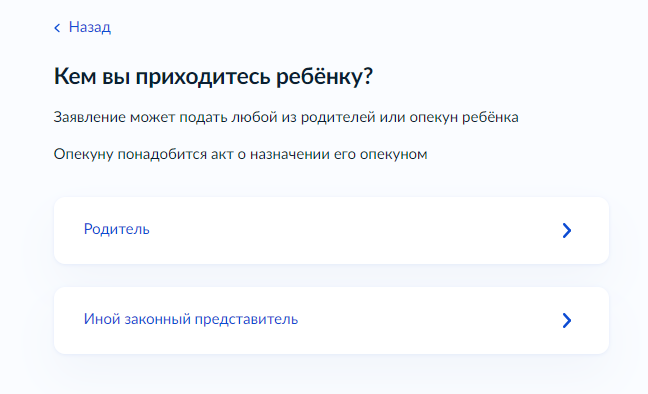 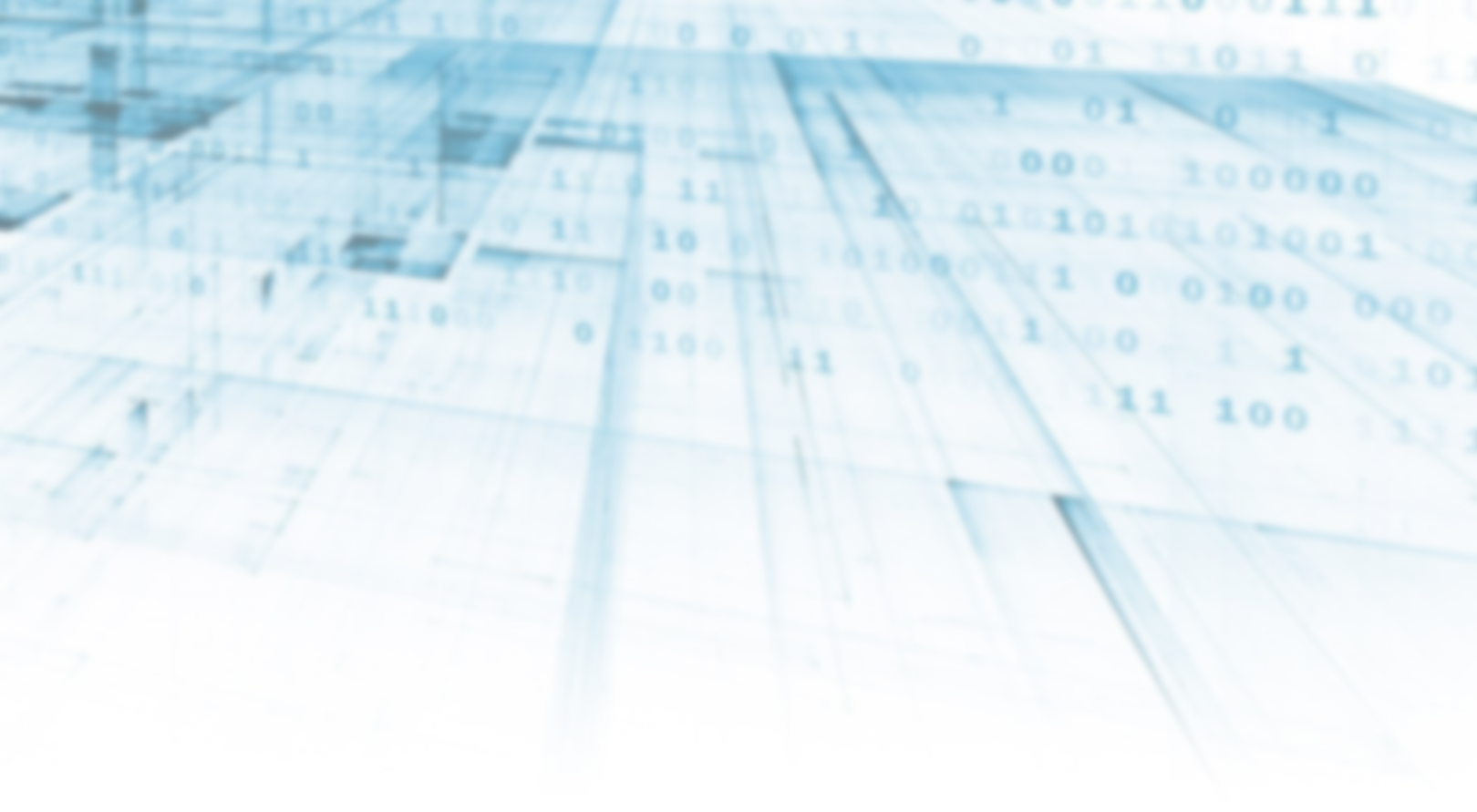 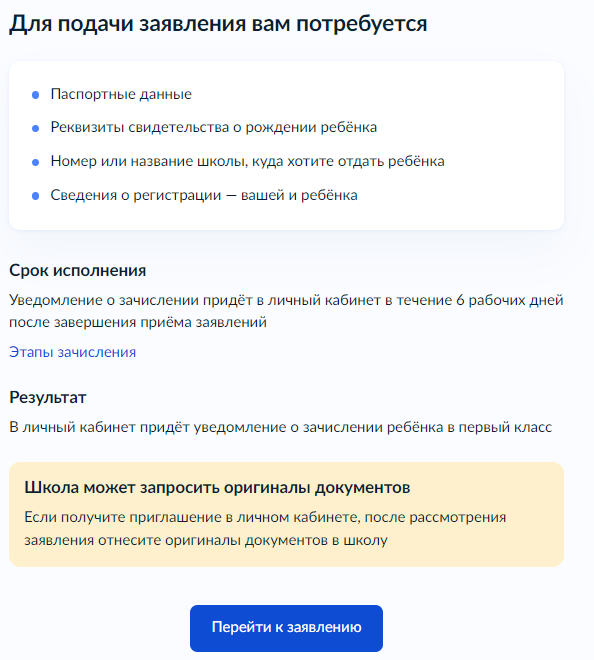 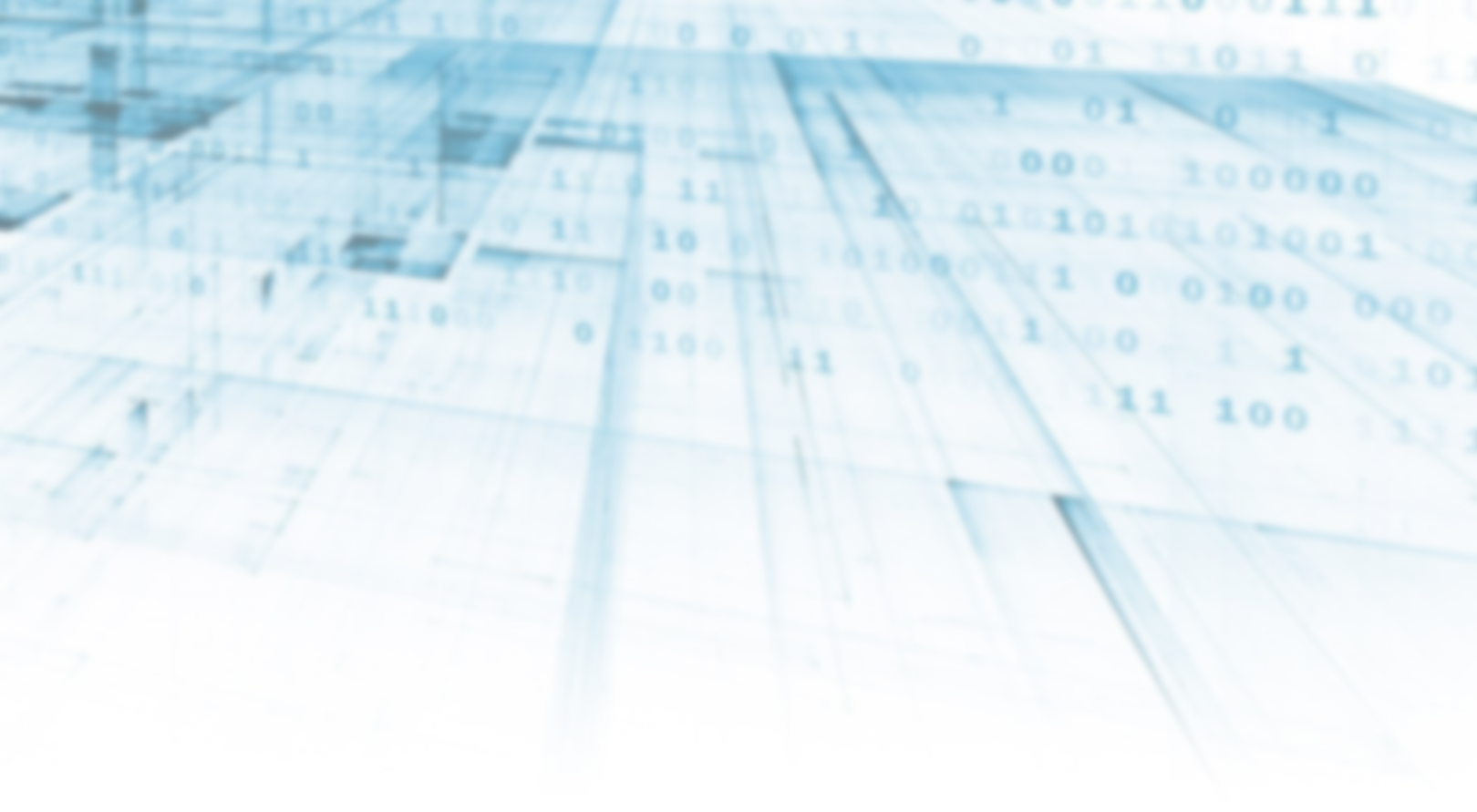 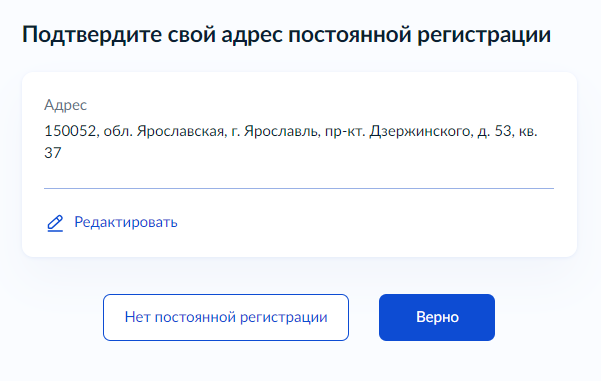 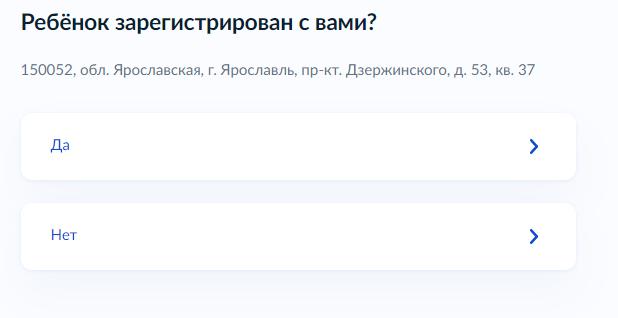 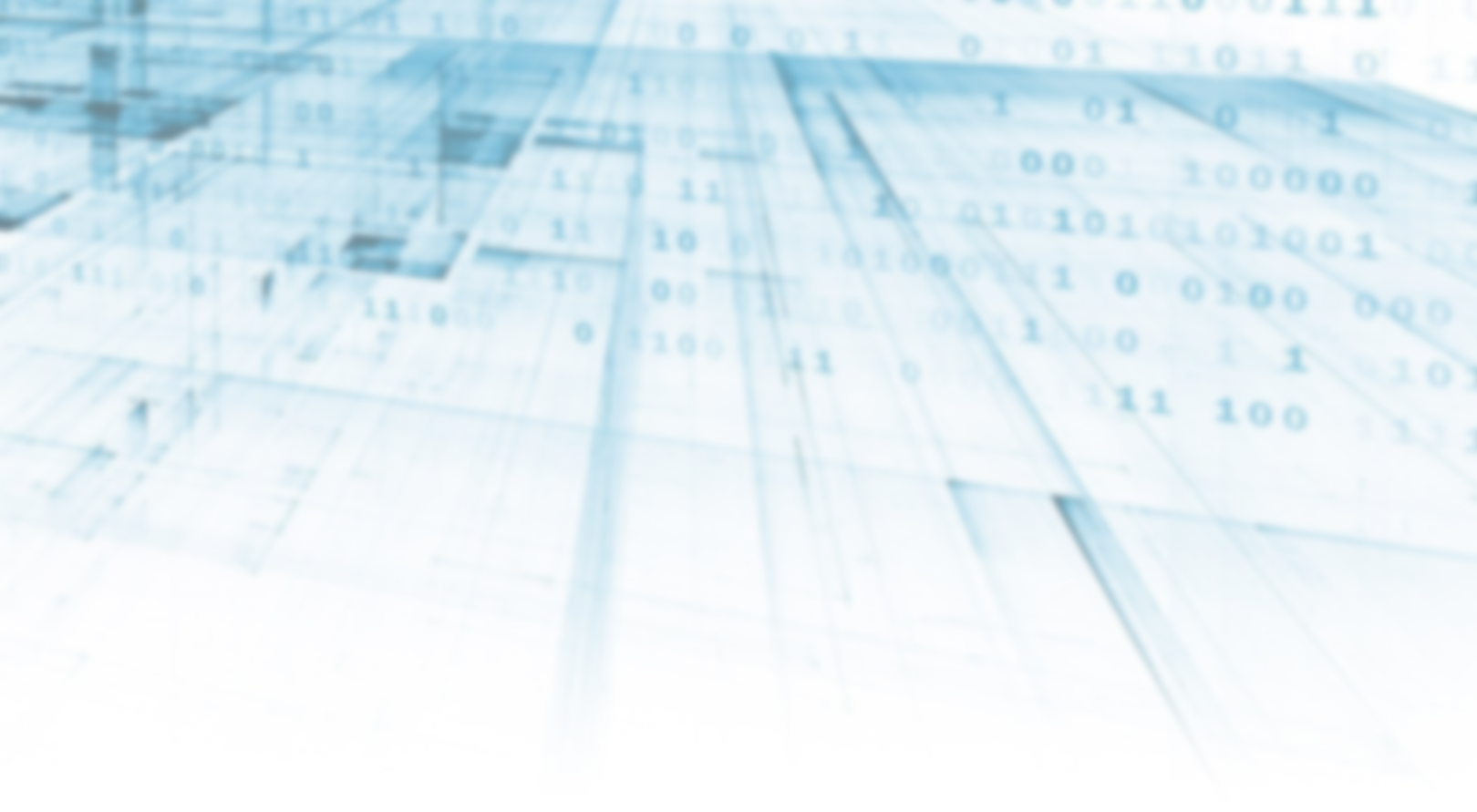 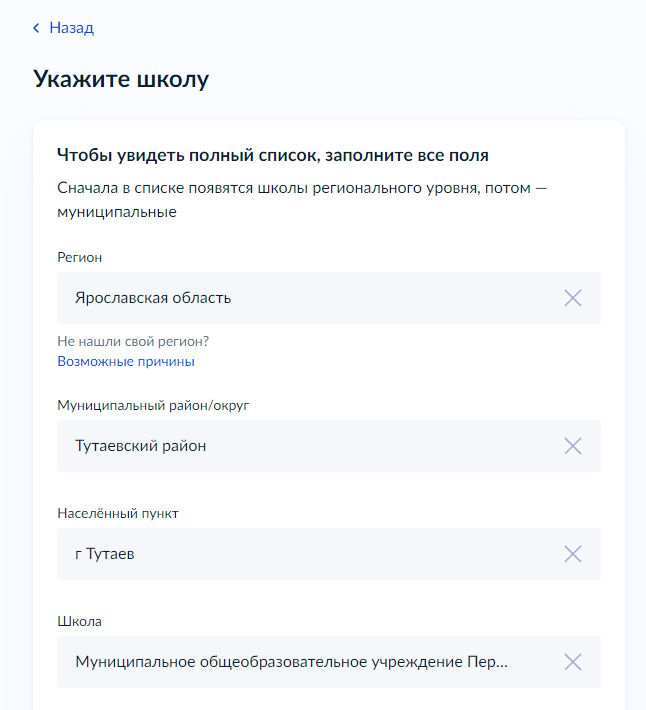 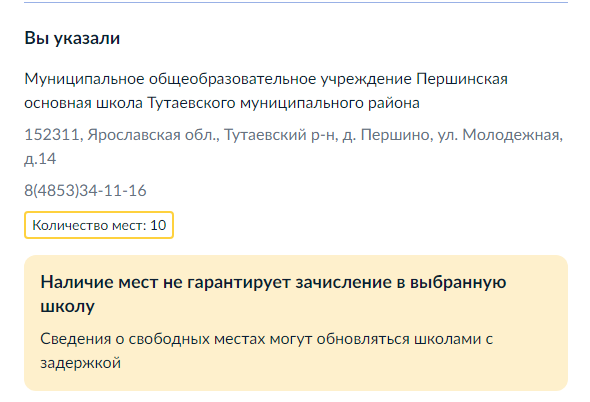 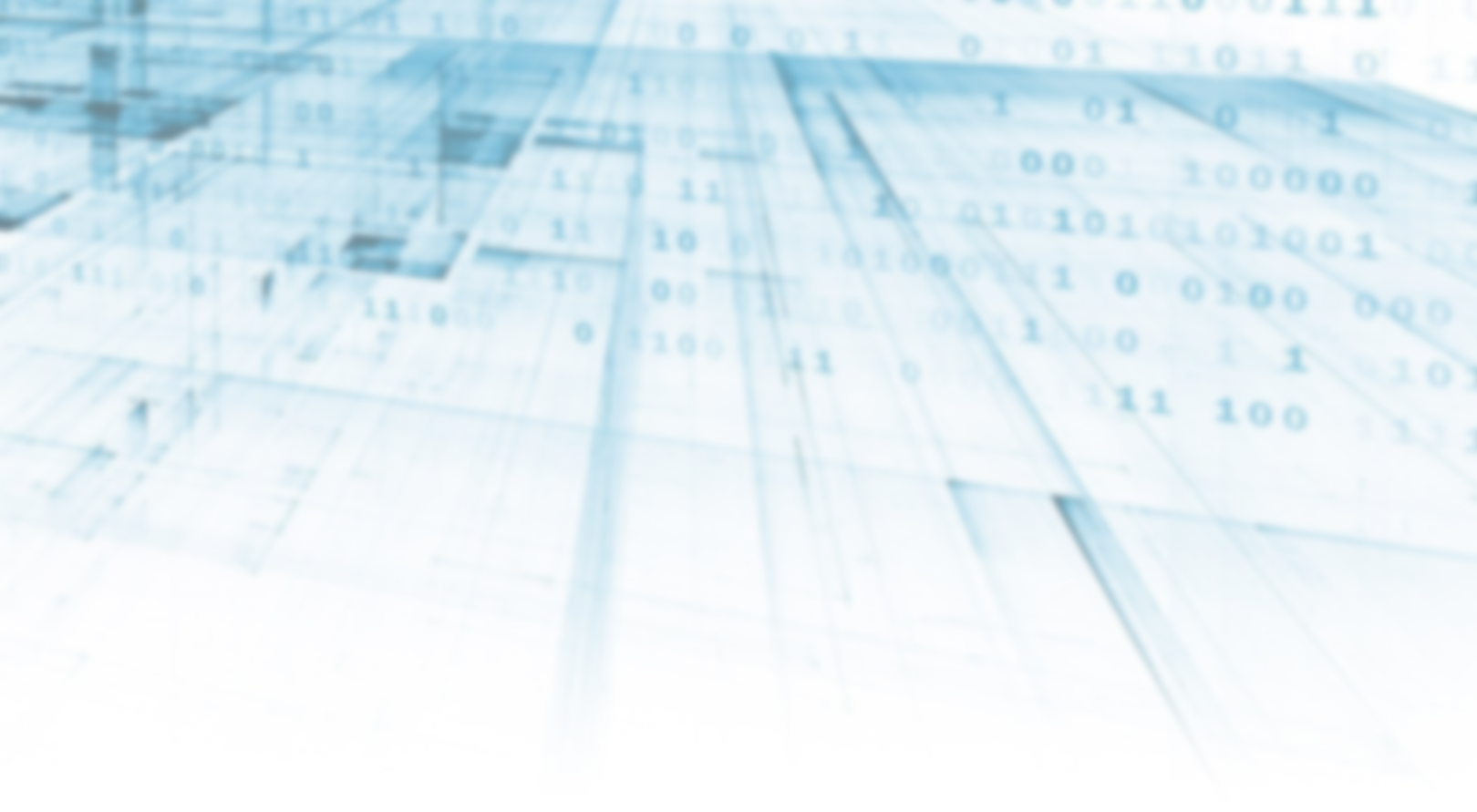 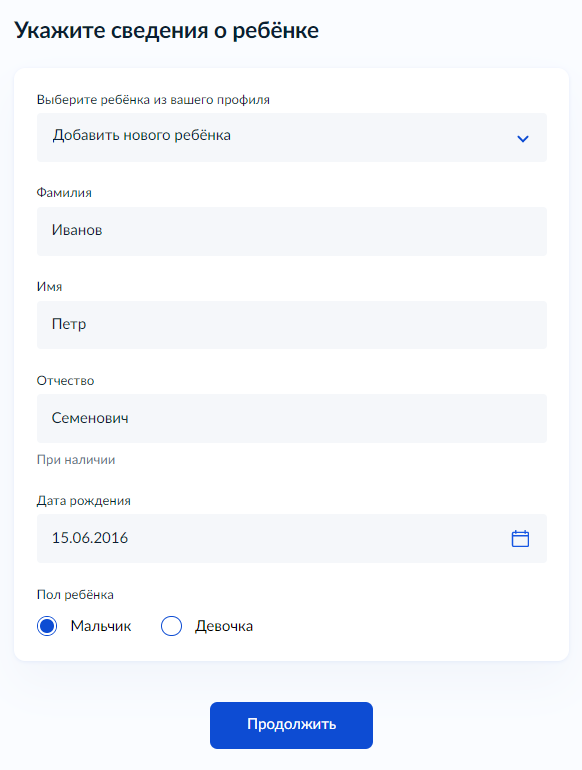 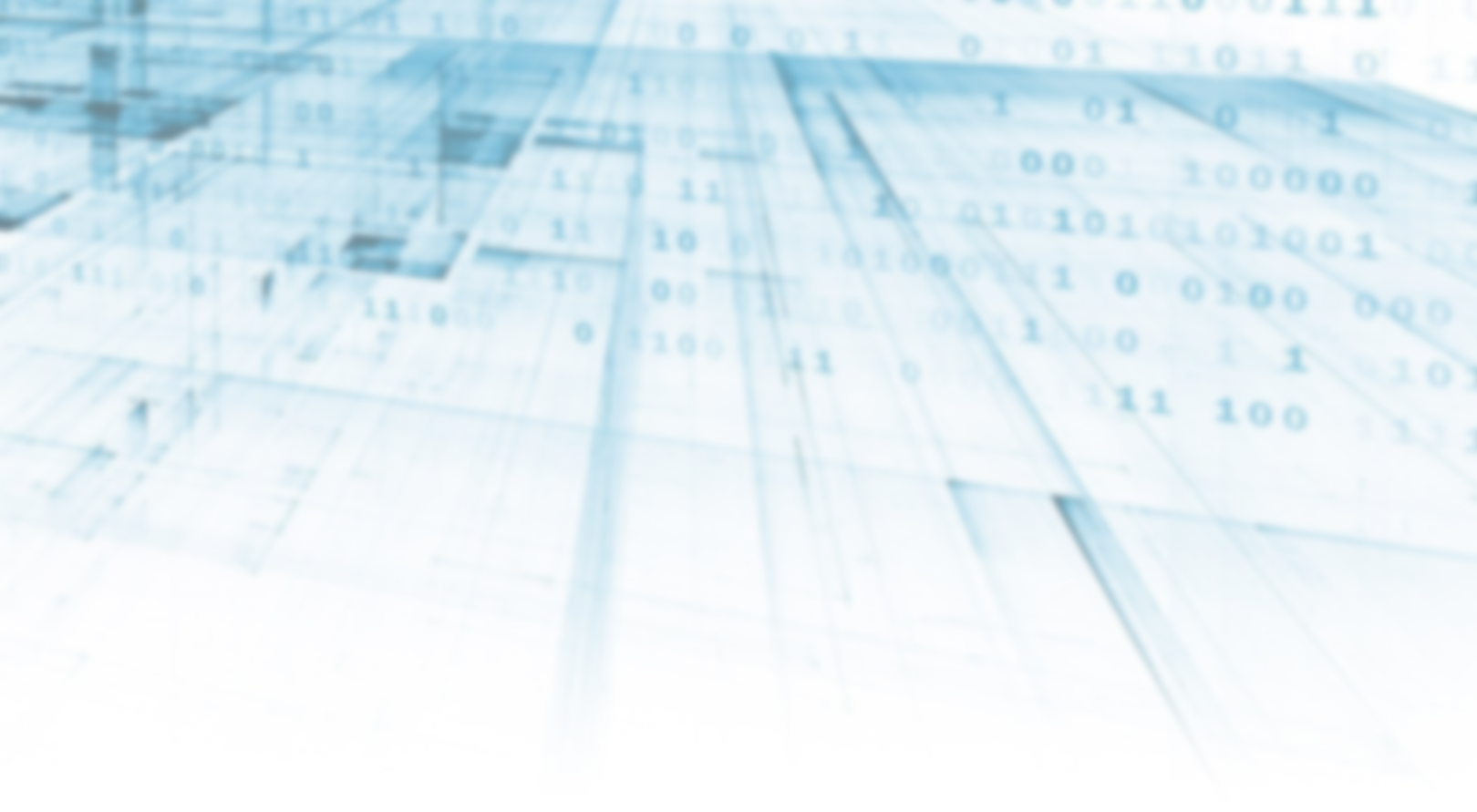 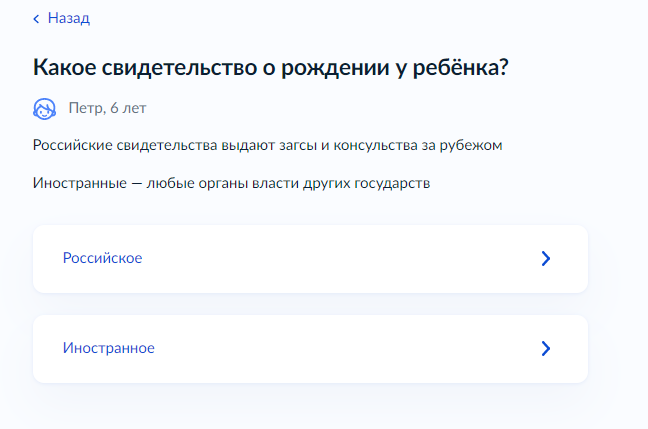 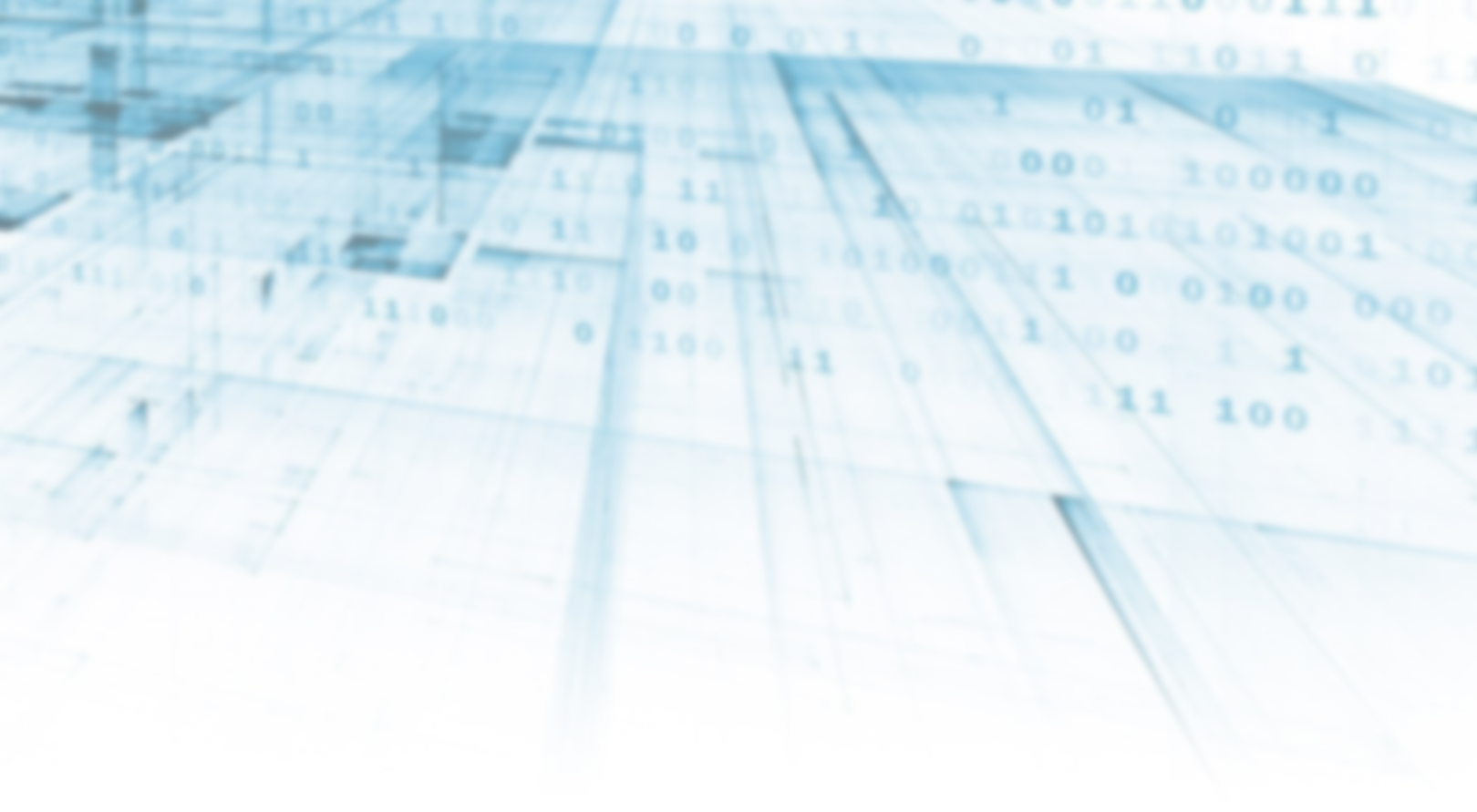 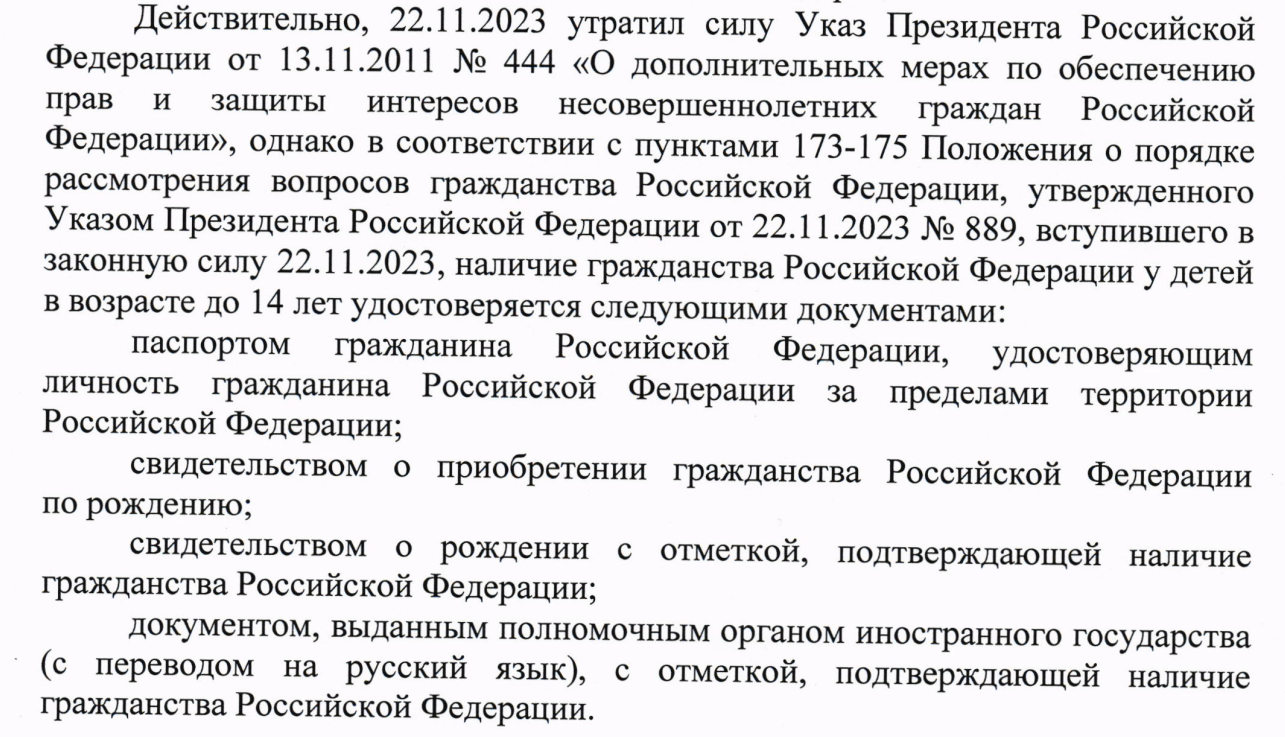 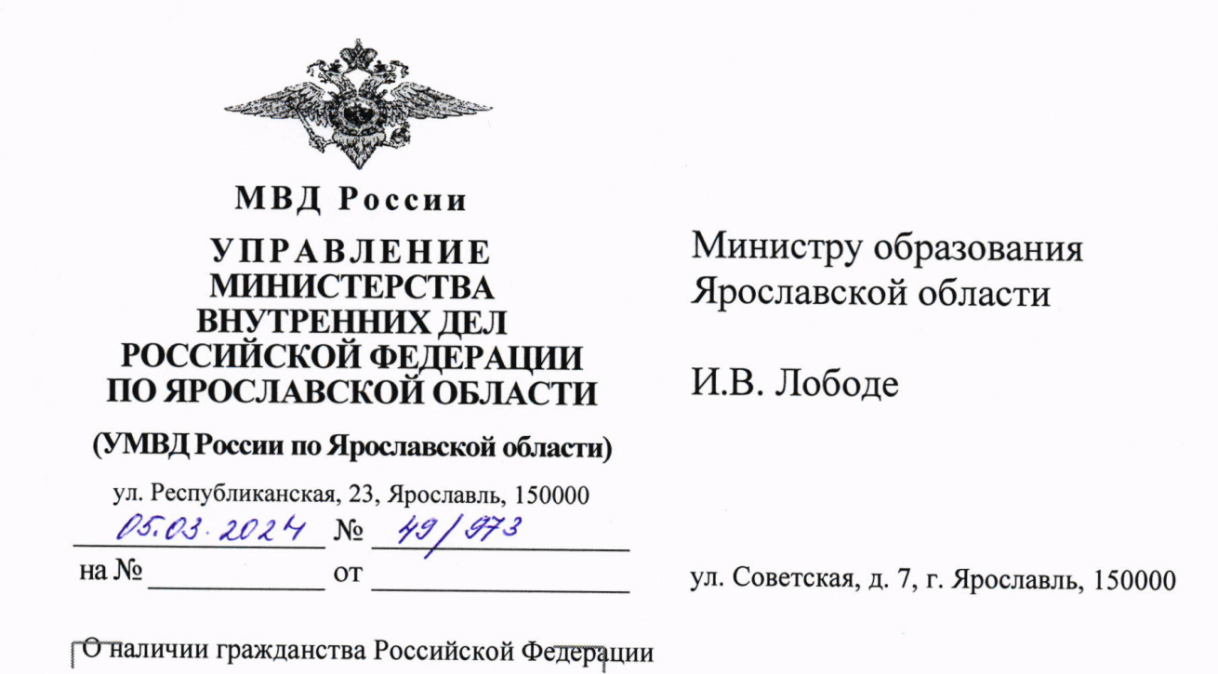 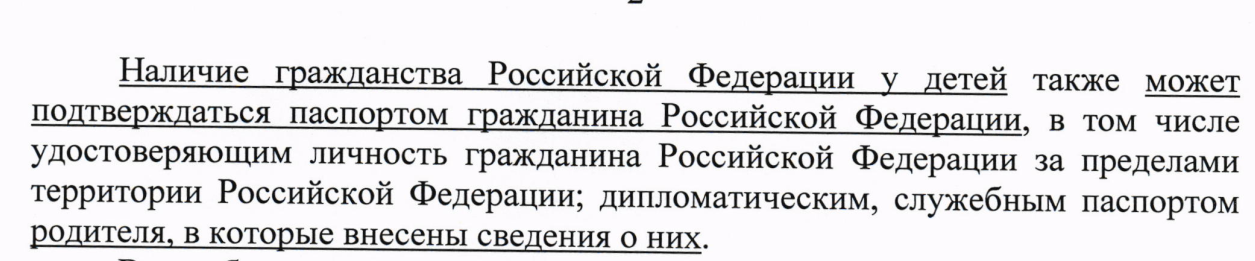 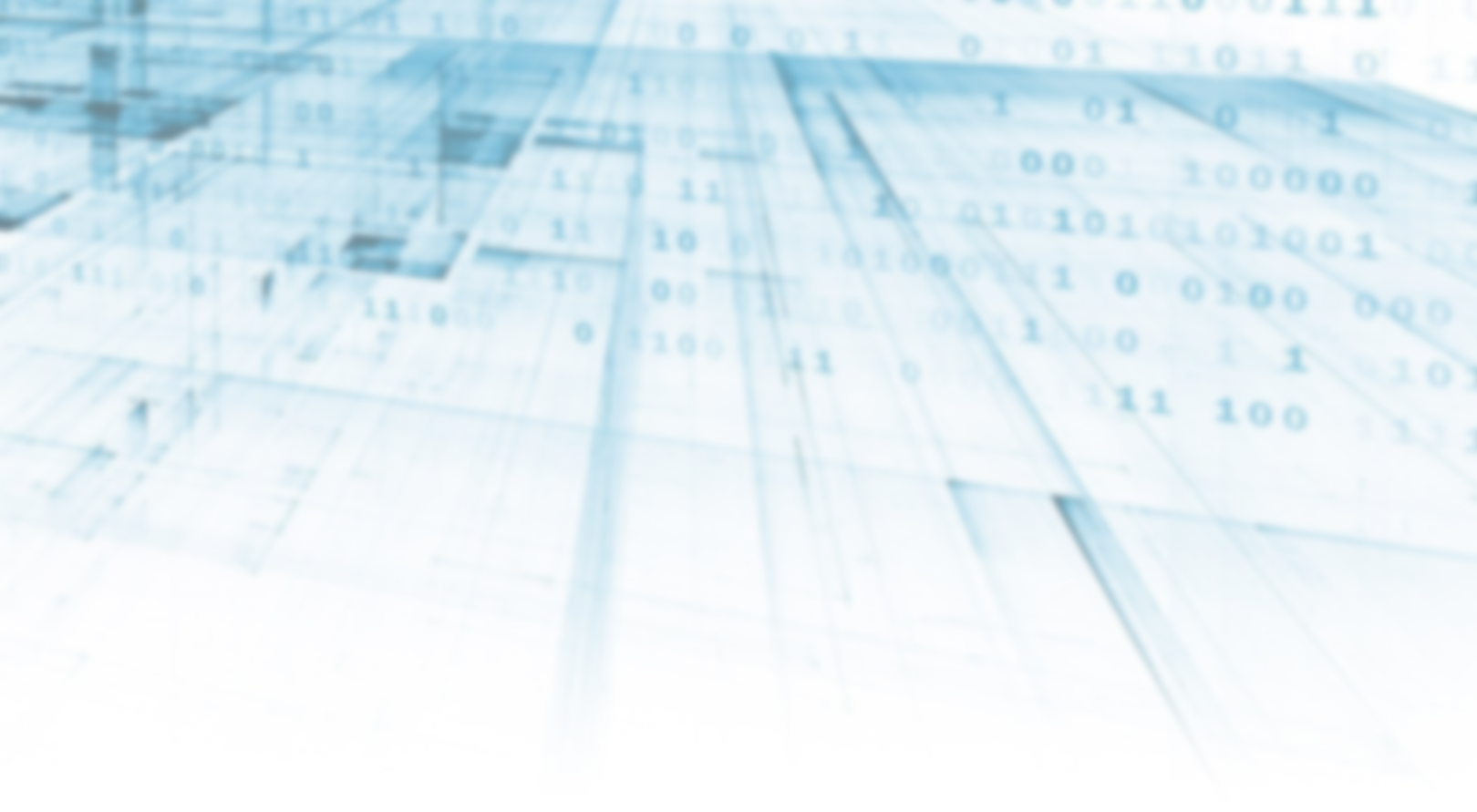 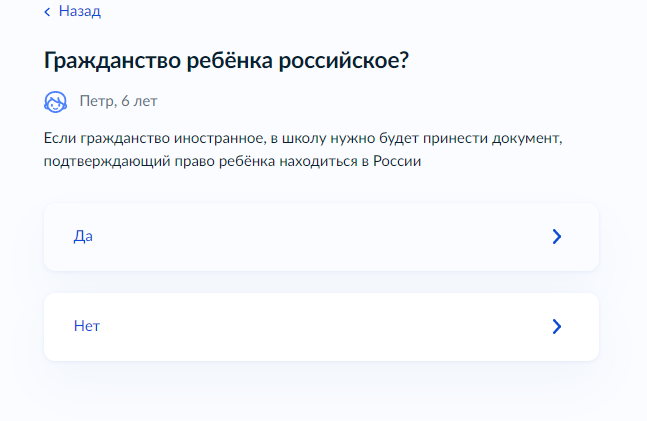 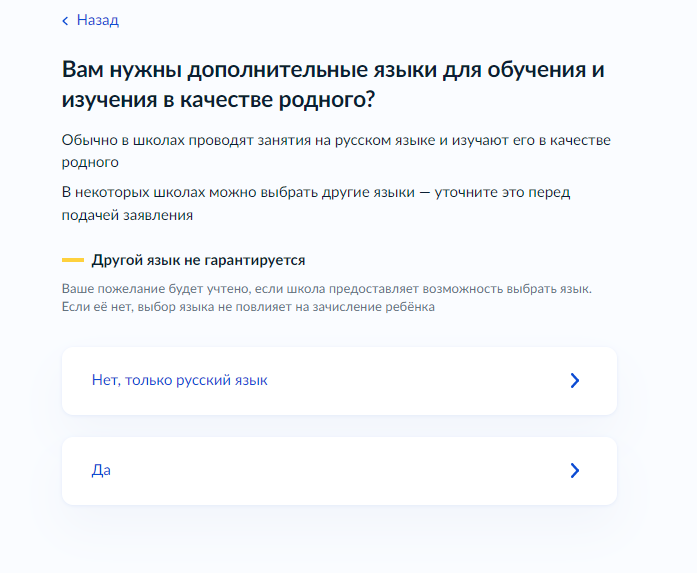 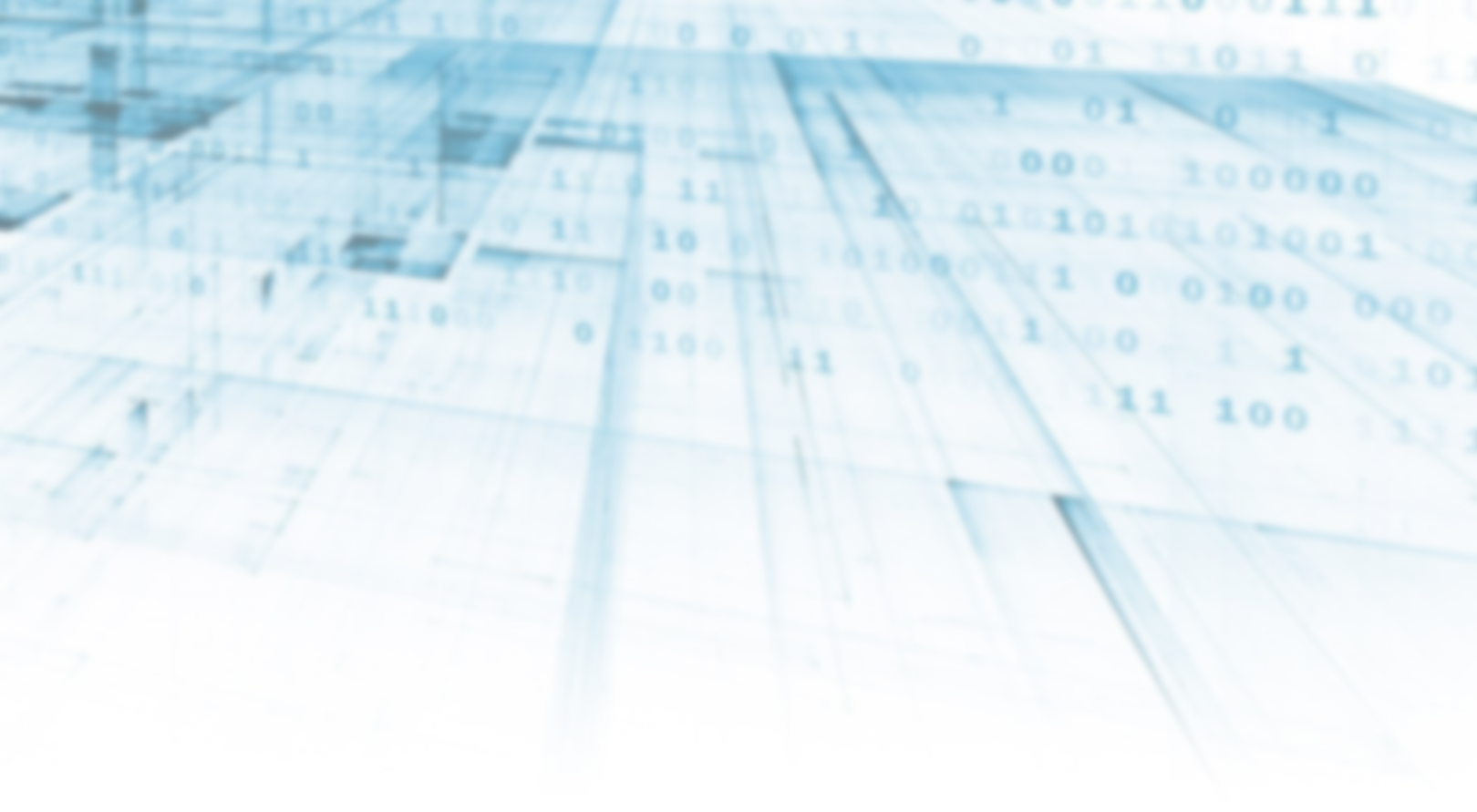 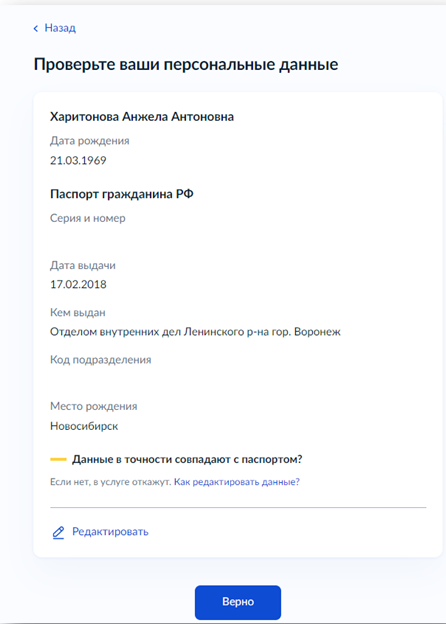 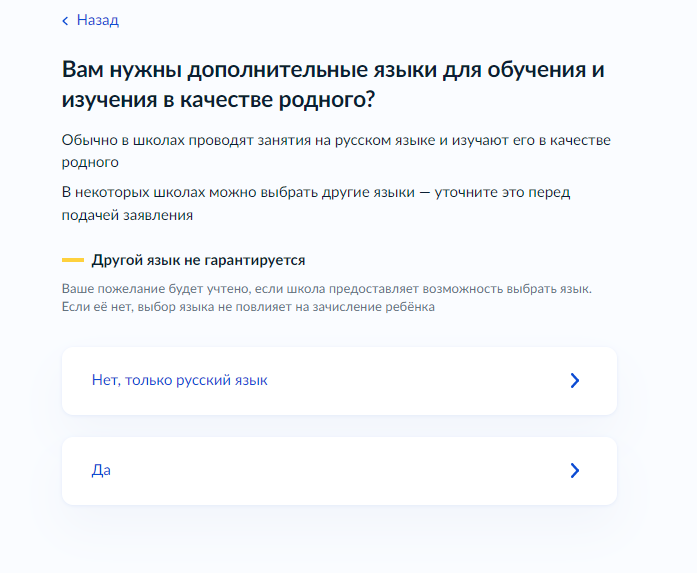 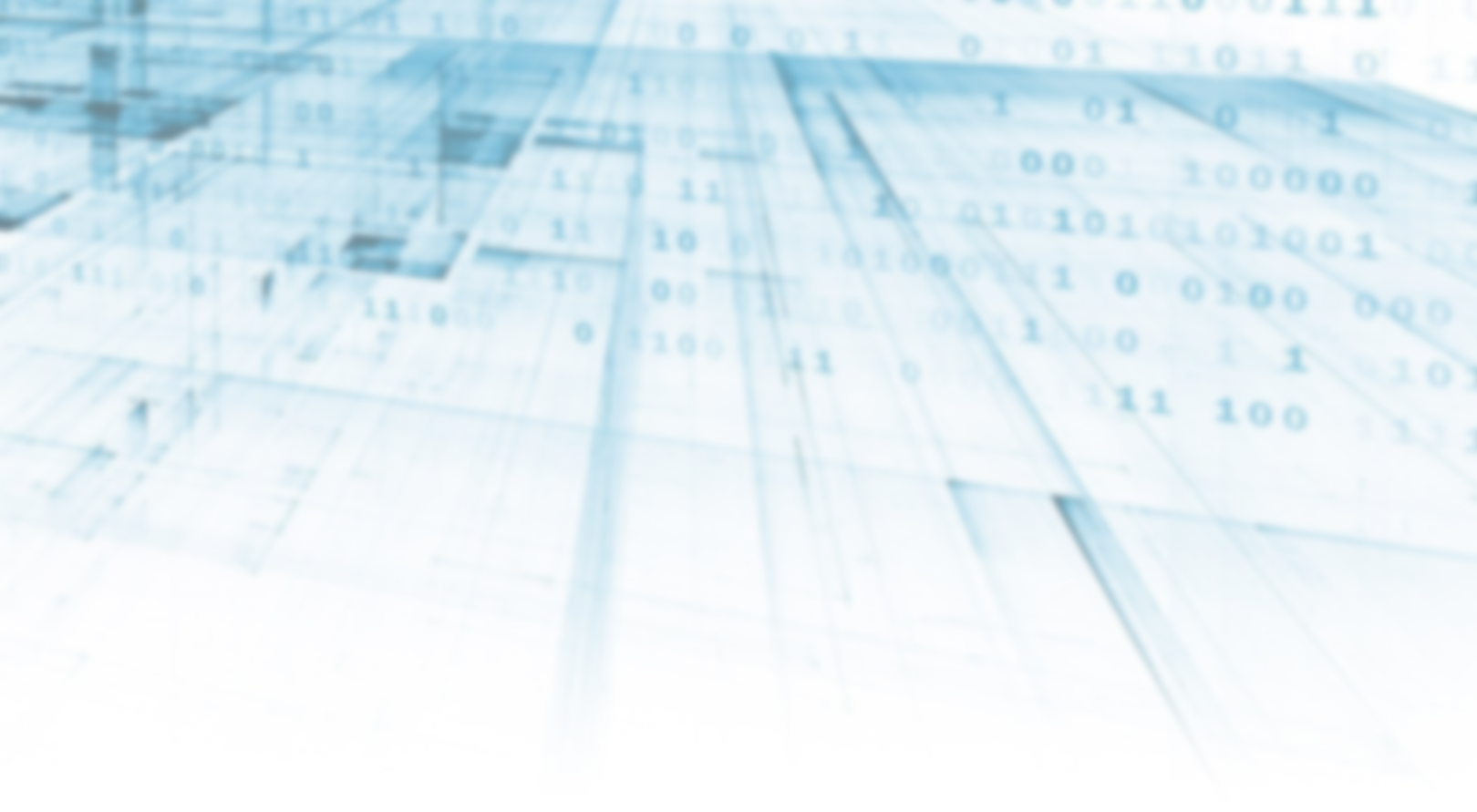 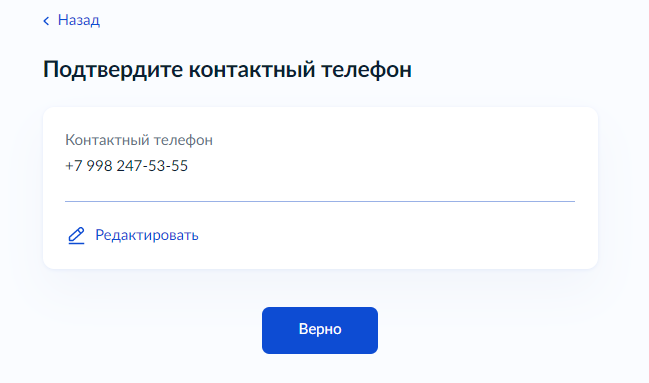 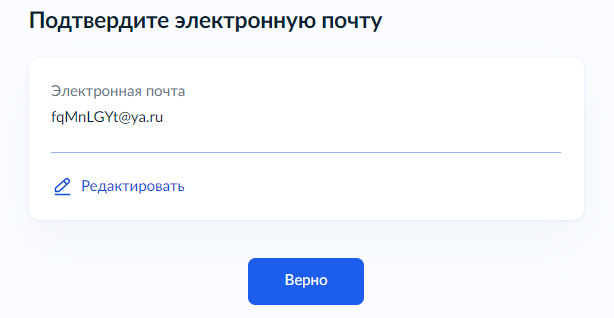 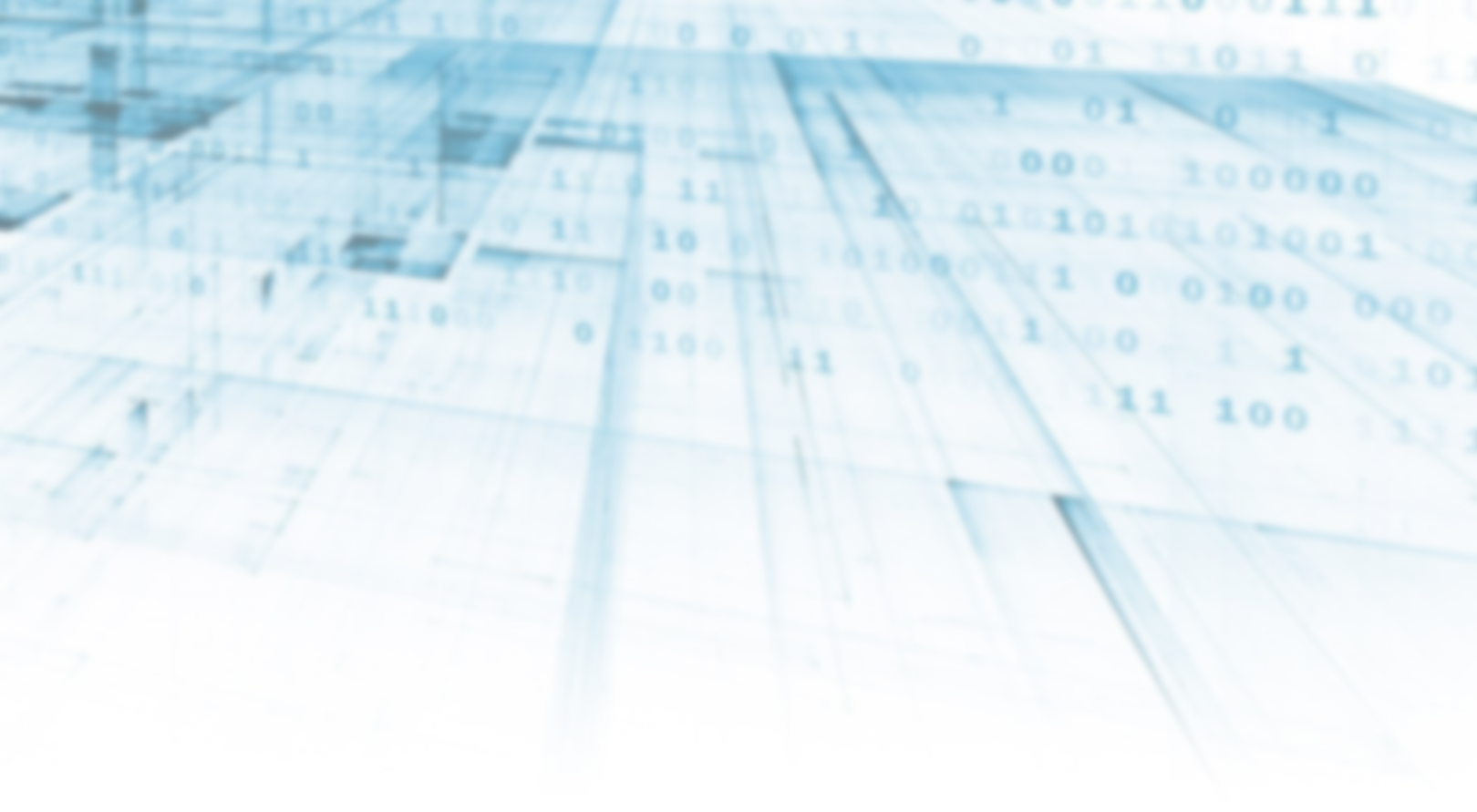 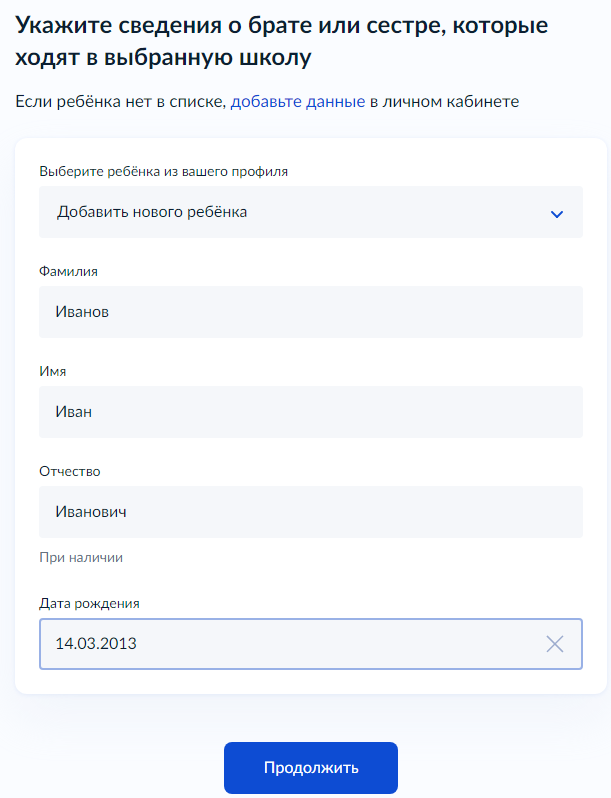 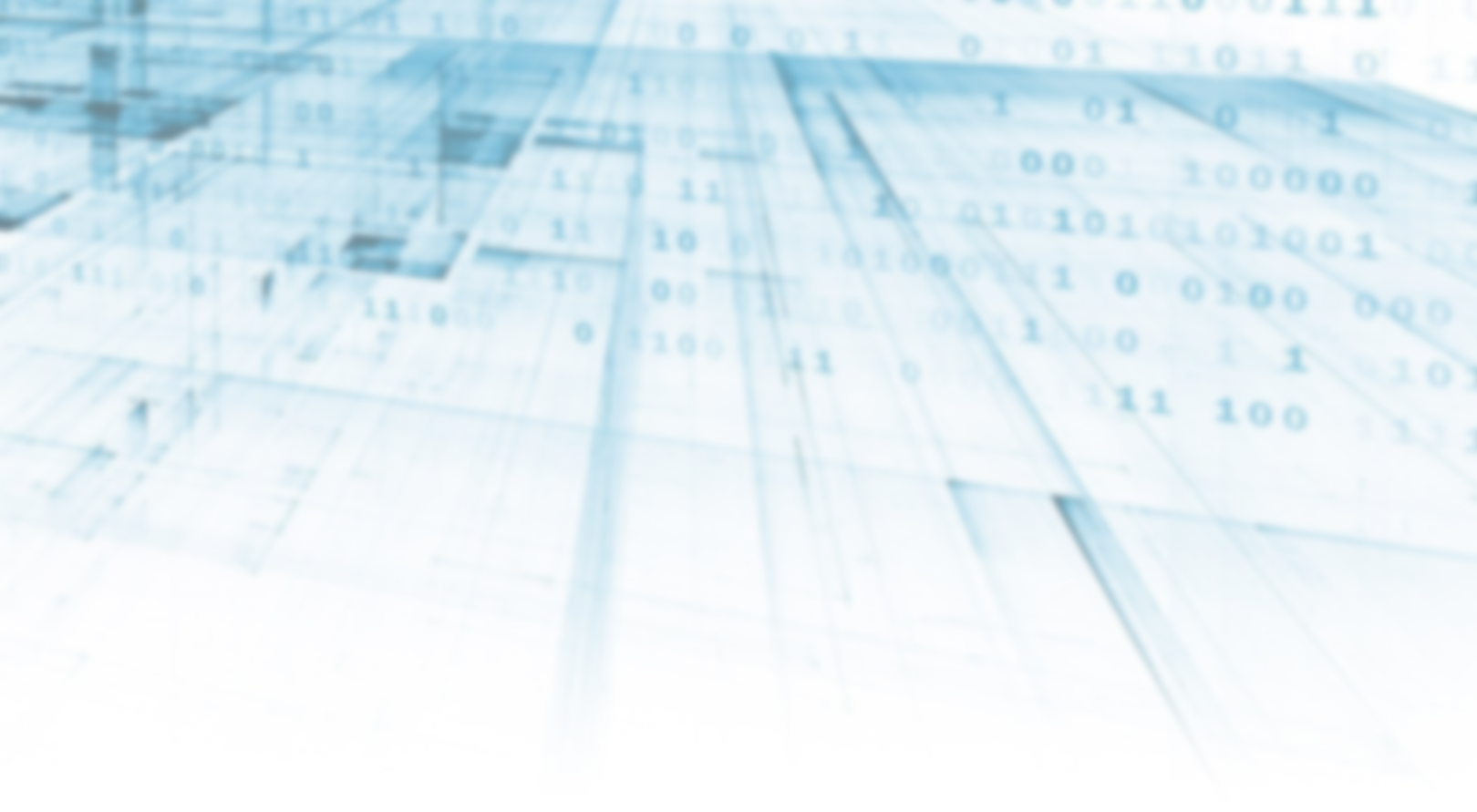 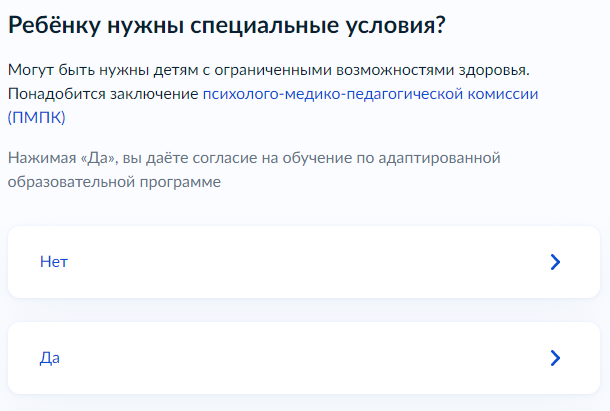 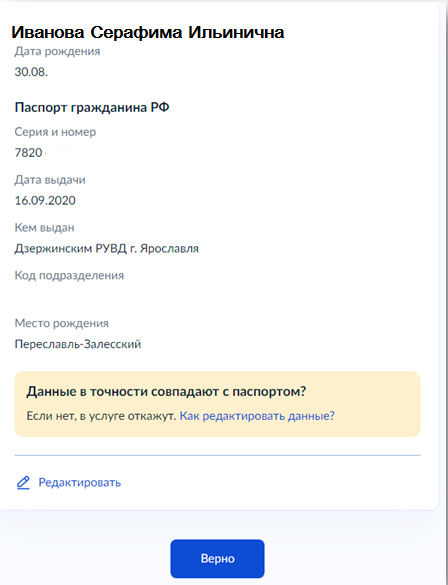 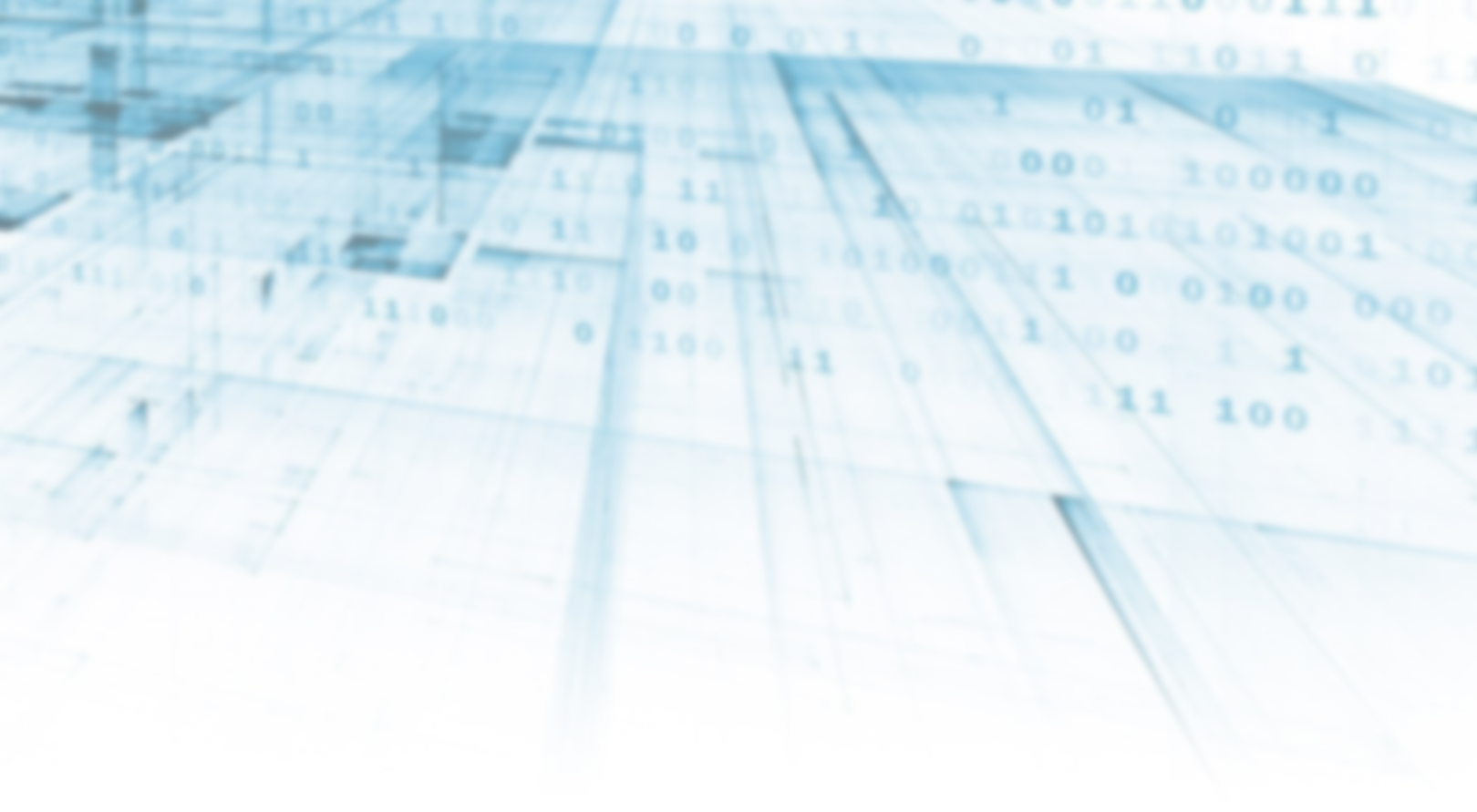 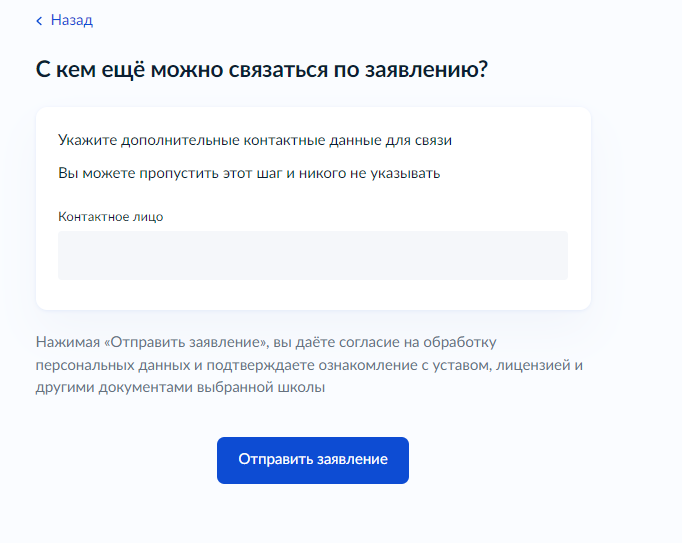 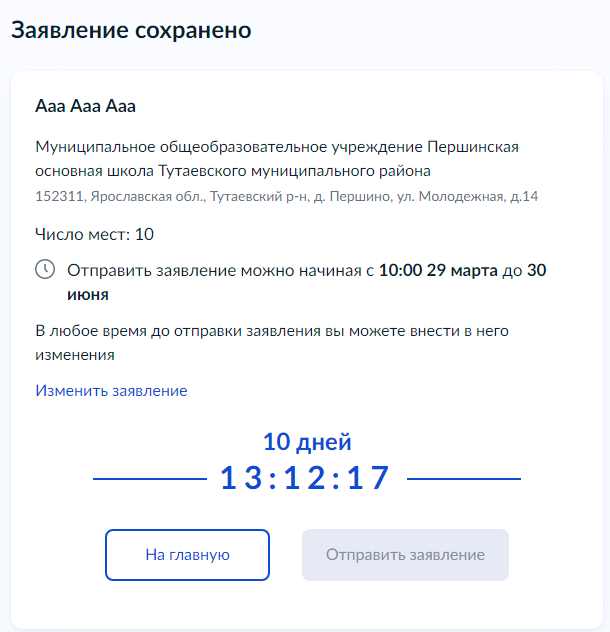 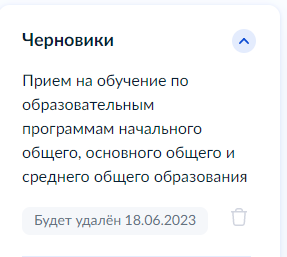 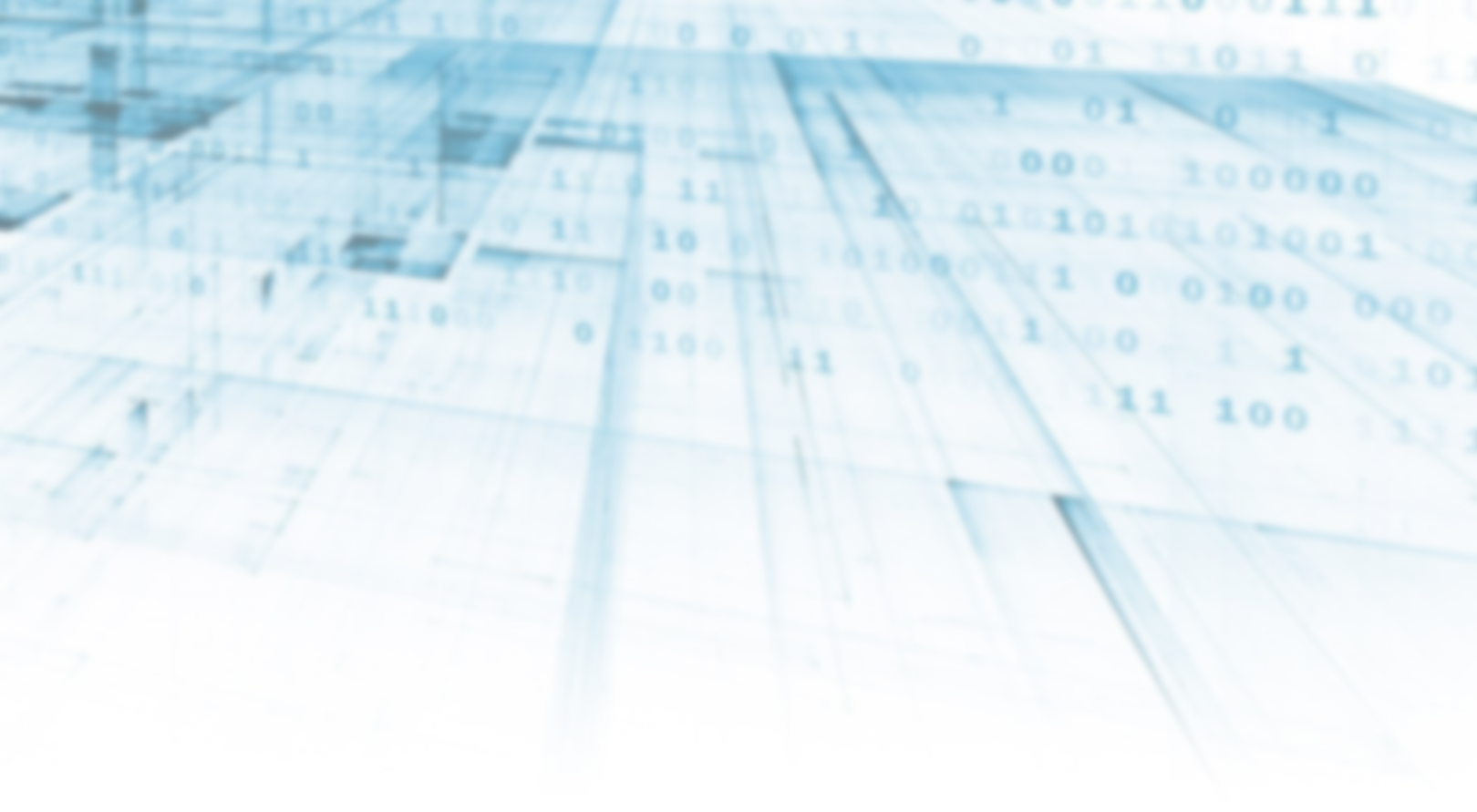 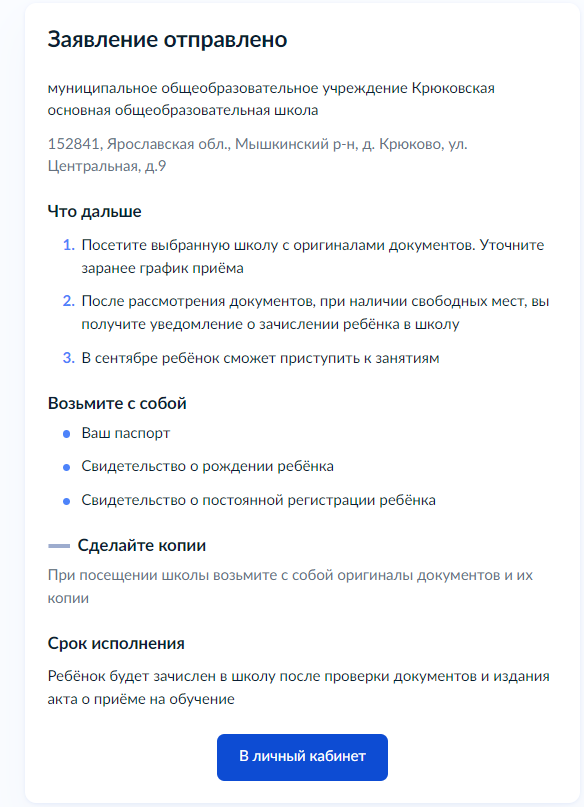 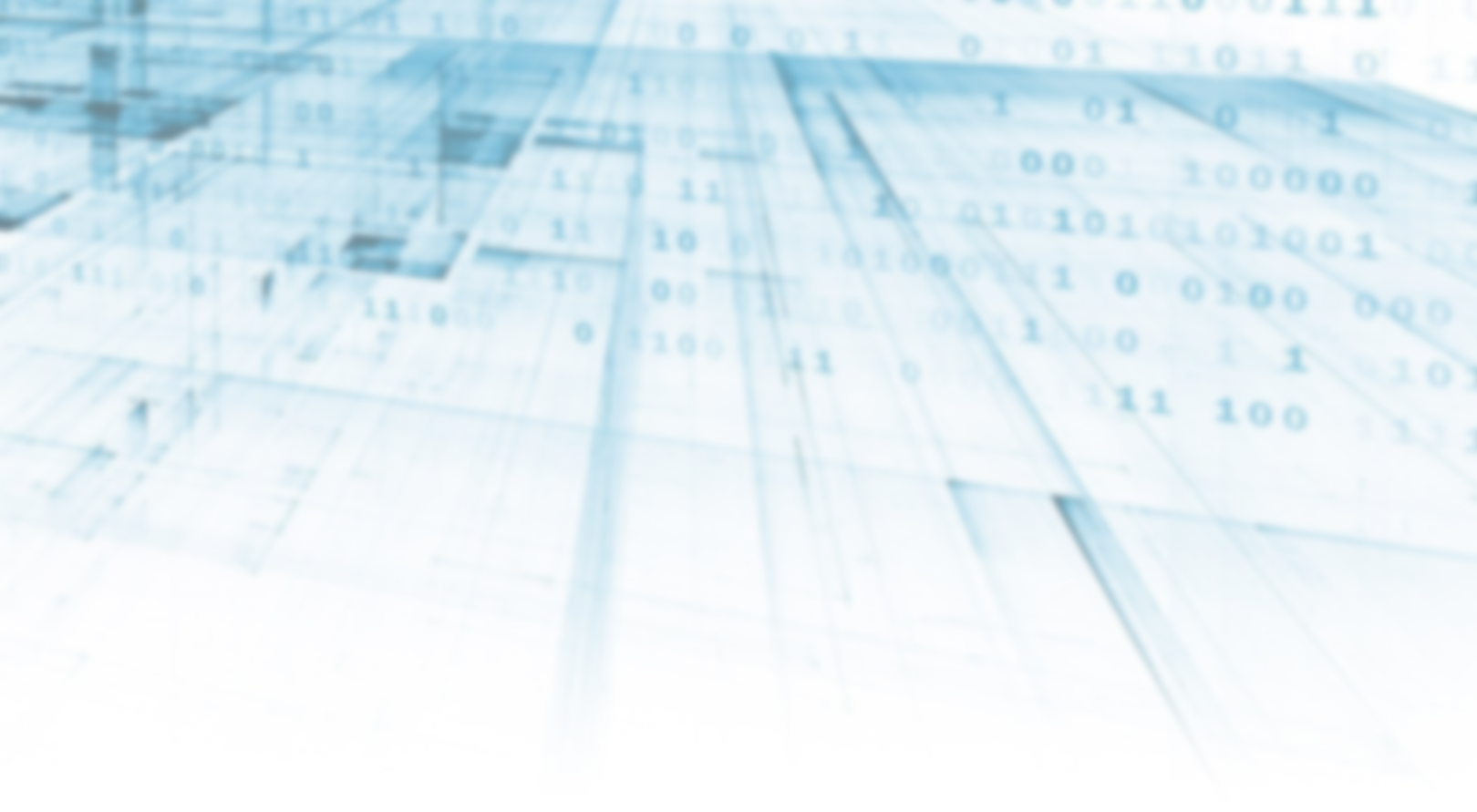 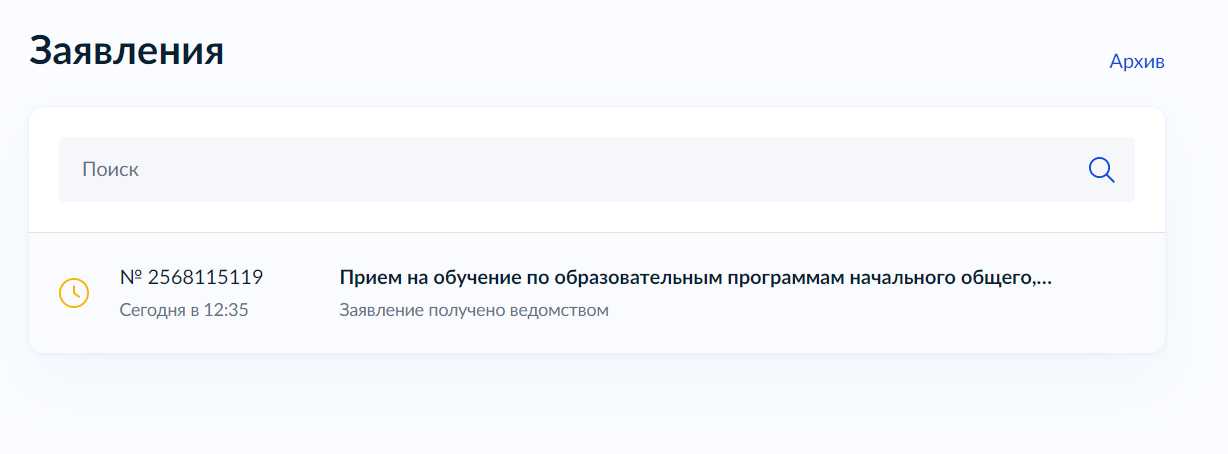 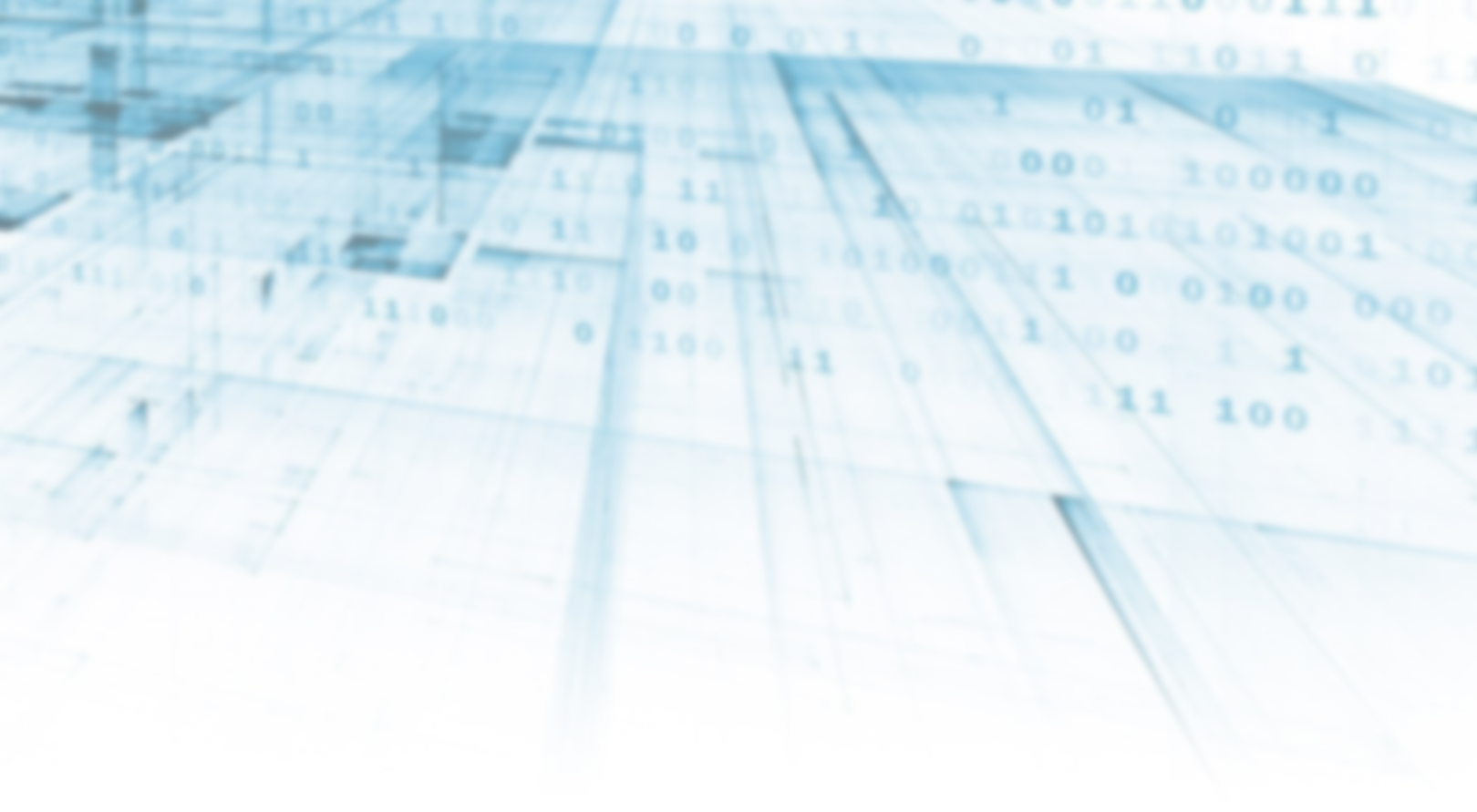 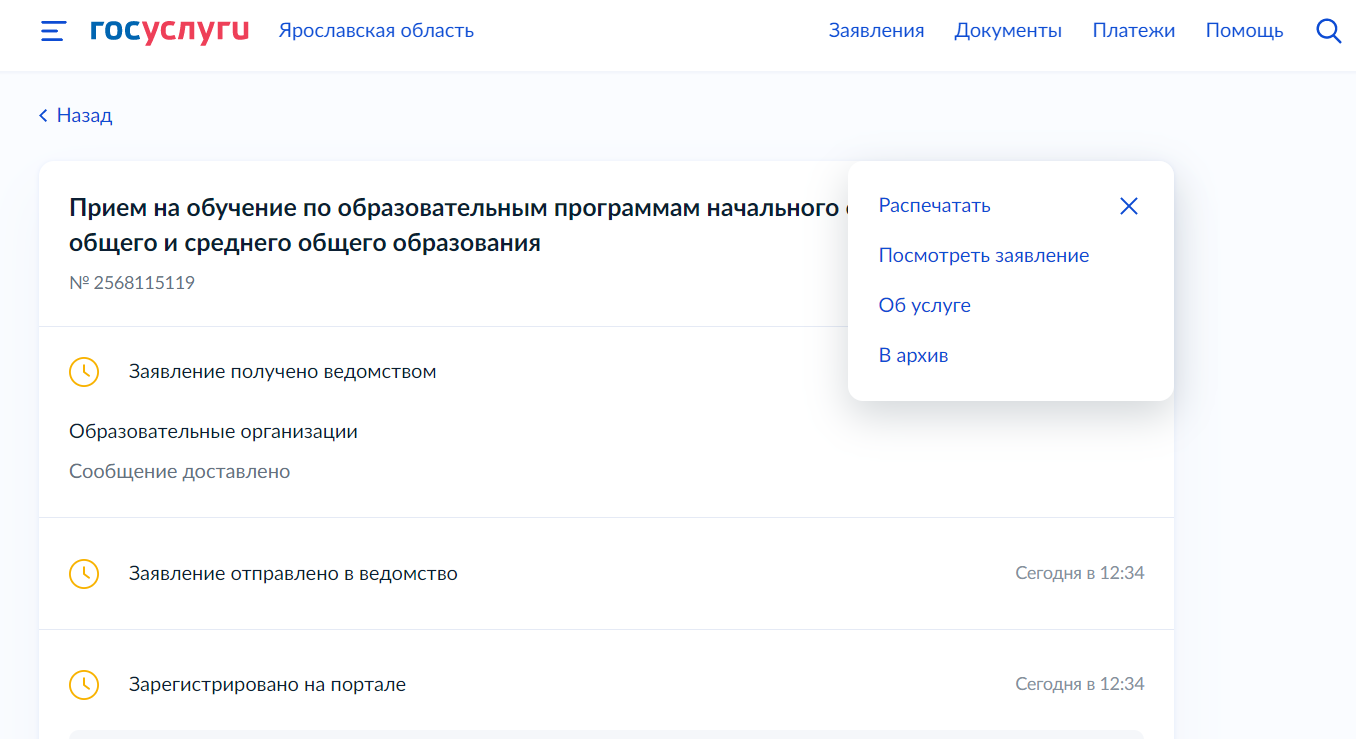 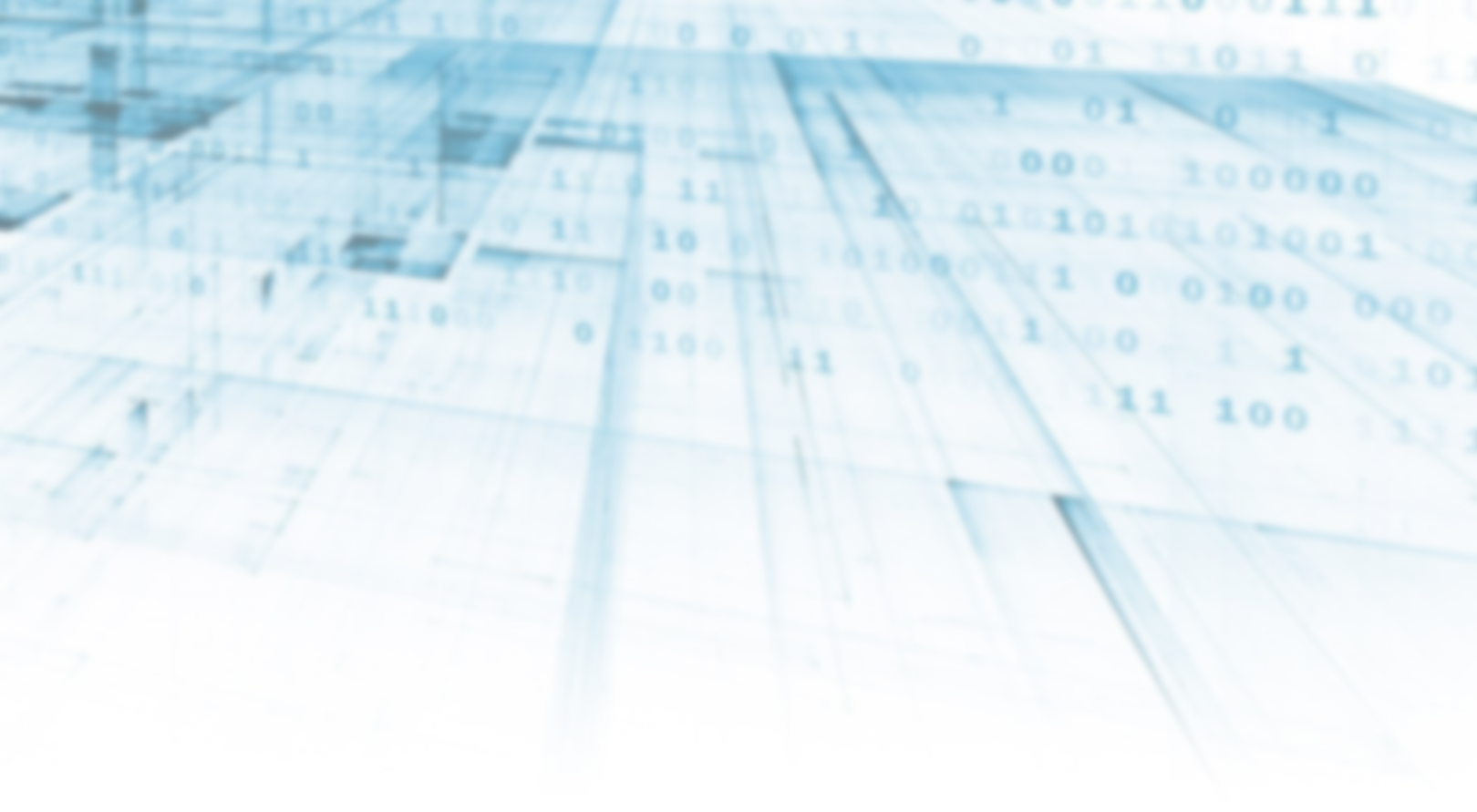 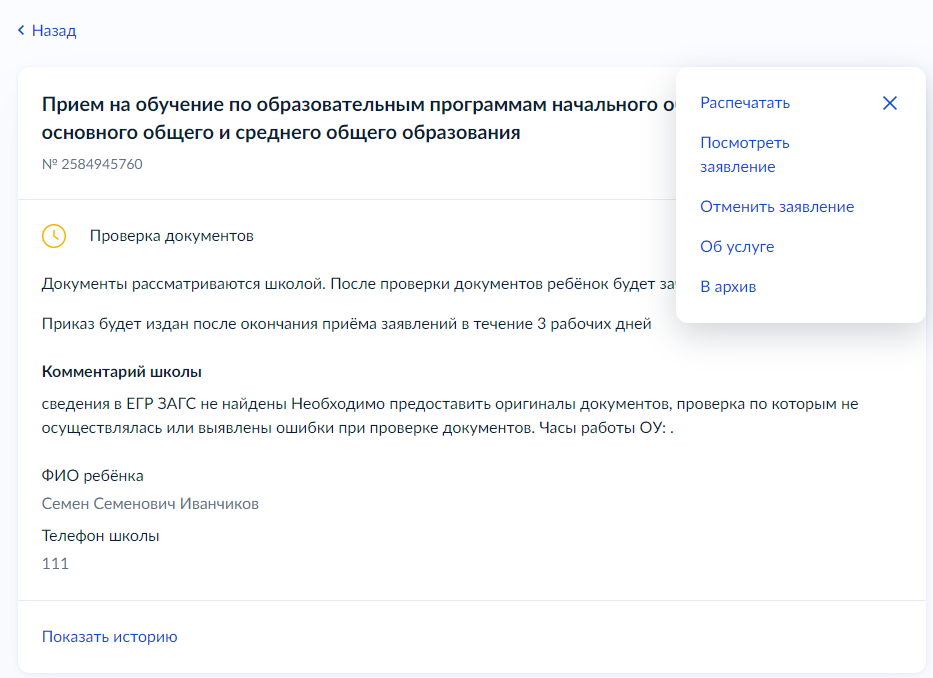 льгота
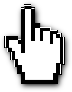 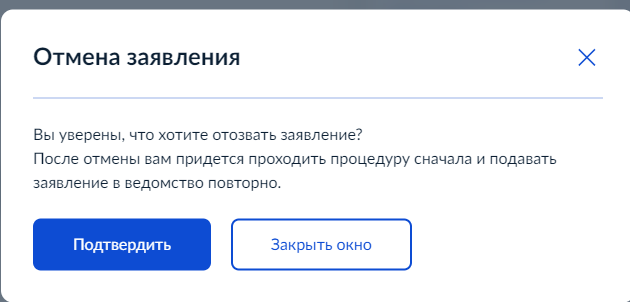 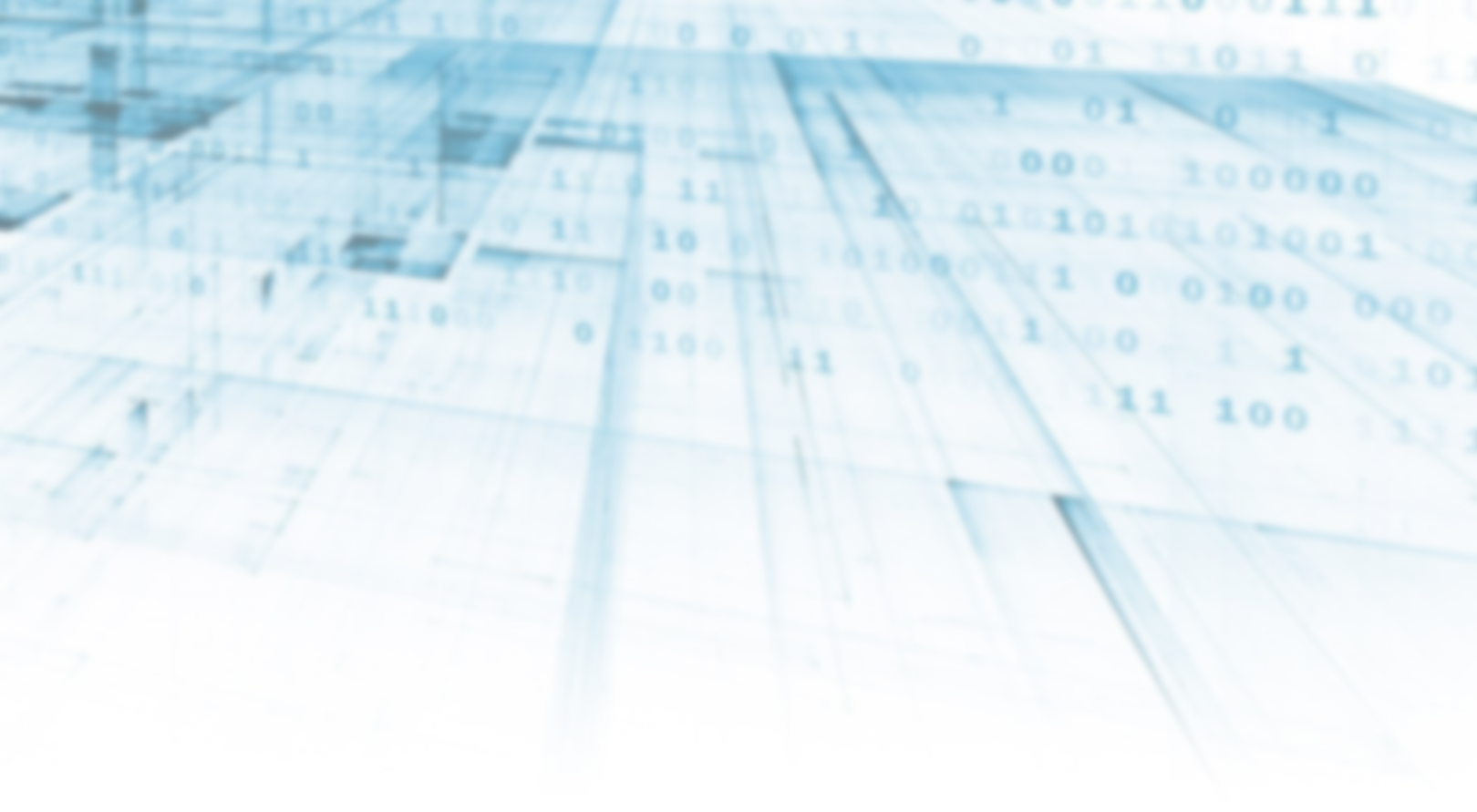 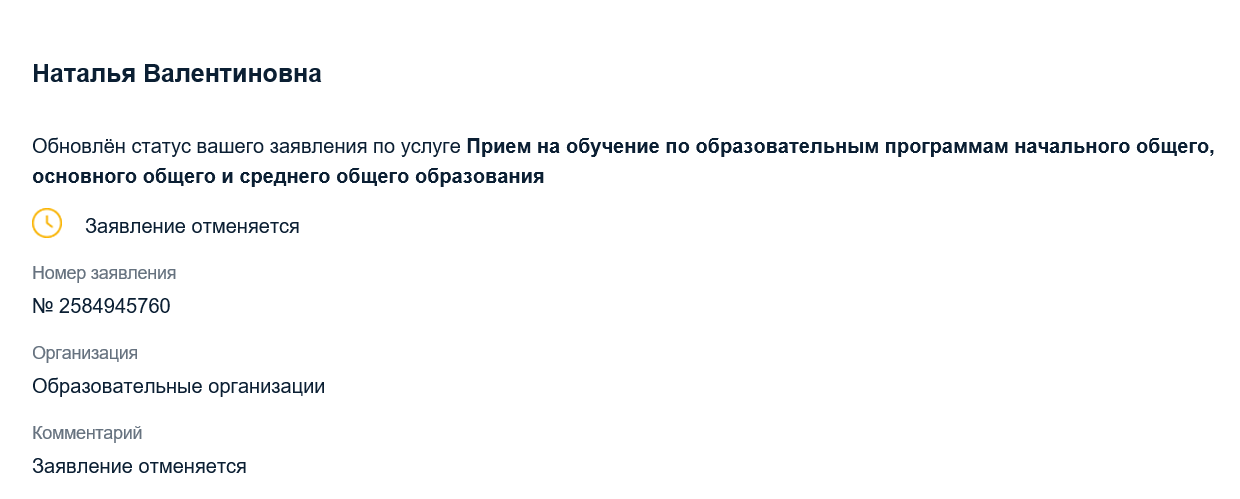 Это конечный статус. Заявление необходимо сформировать вновь
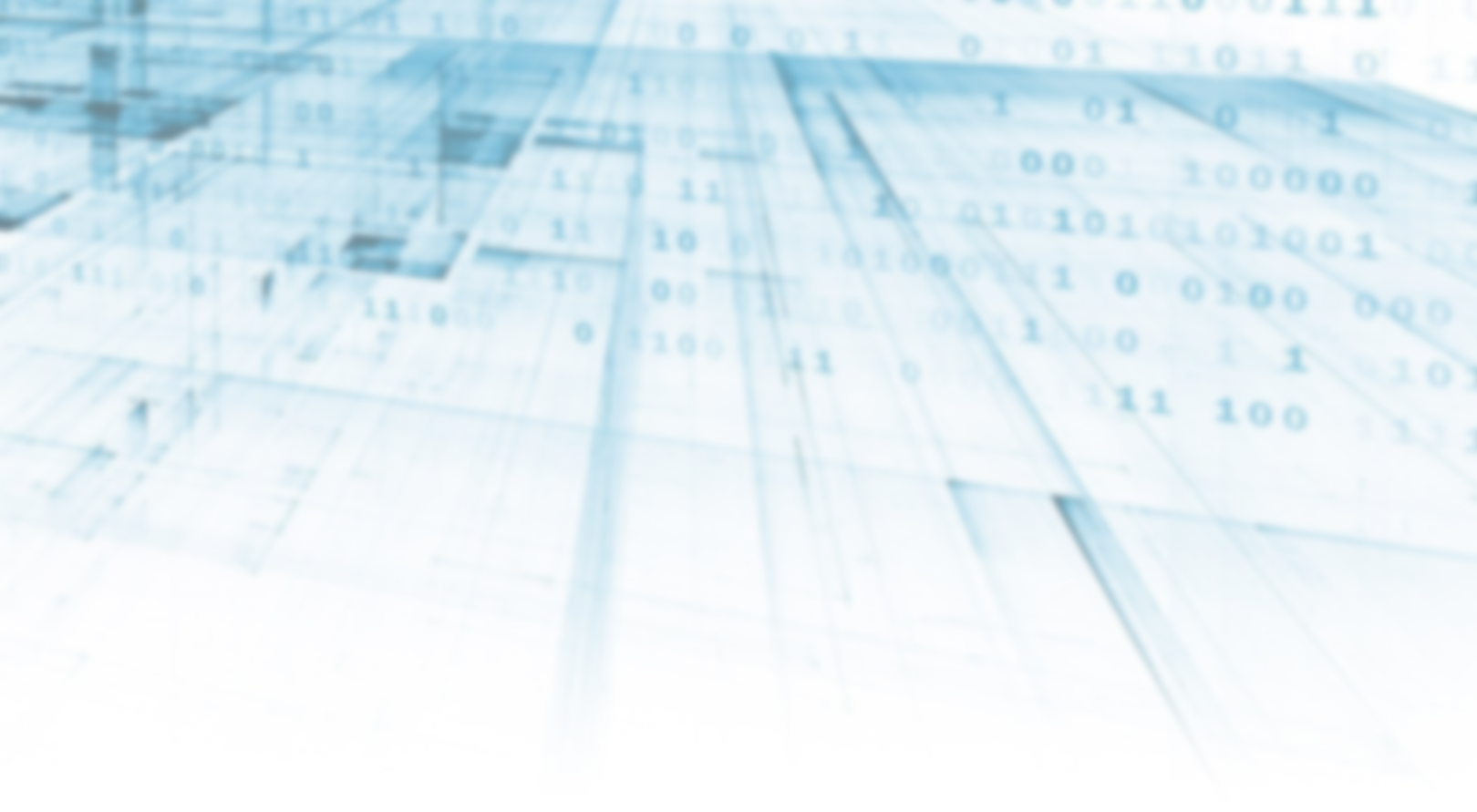 Обработка заявлений при предоставлении услуги в общеобразовательной организации в 2023 год
Прием заявлений с ЕПГУ
Получение заявлений в пункте меню «Работа с ЕПГУ», «Зачисление в ООУ (фед)»
Проверка Загс и МВД
Обработка заявлений – либо перенос в раздел «Реестр», либо «Отказ …»
Прием заявлений другим способом 
Внесение сведений в пункте меню «Реестры»
Обработка всех заявлений в пункте меню «Реестры»
Все заявления выстраиваются в общую очередь по времени не зависимо от способа подачи заявления
Изменение статусов

Для школ с дошкольными группами необходимо помнить, что дети в школу идут на общих основаниях. Родители таких детей подают заявления, которые обрабатываются в соответствии с доработанным алгоритмом
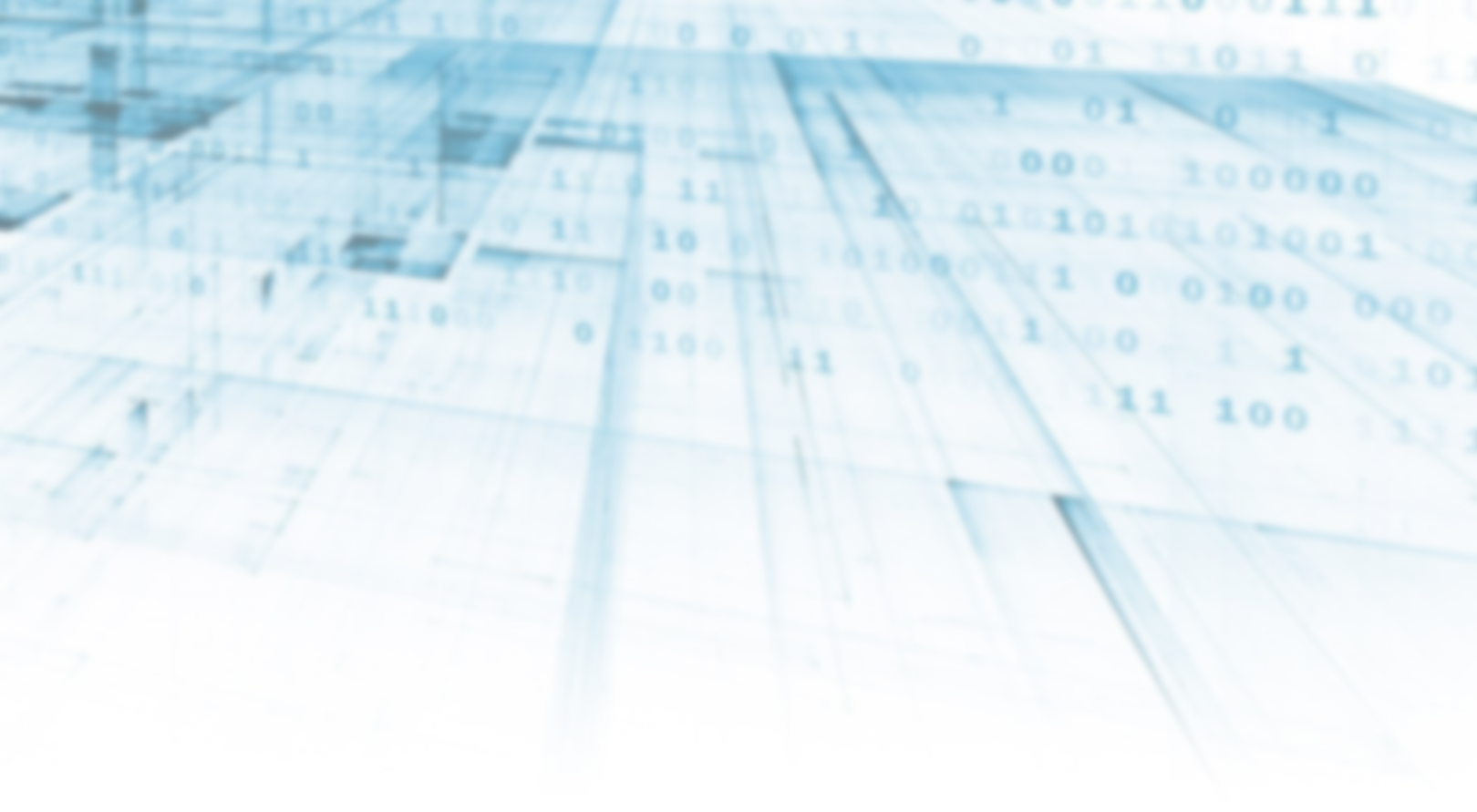 Статусы в личном кабинете заявителя
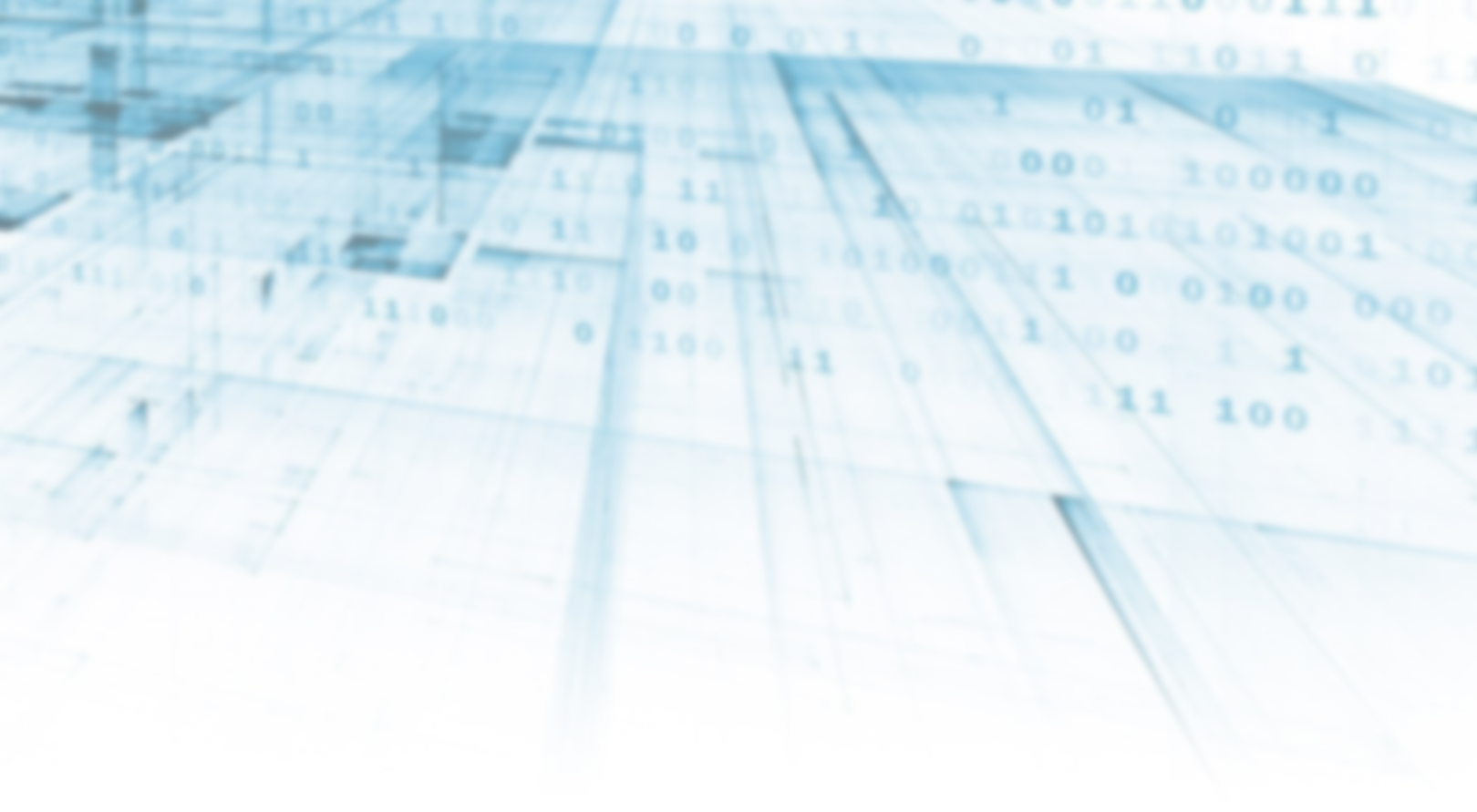 Исчерпывающий перечень оснований для отказа 
в приеме и регистрации документов
заявителем представлен неполный комплект документов;
наличие противоречий между сведениями, указанными в заявлении, и сведениями, указанными в приложенных к нему документах; 
документы содержат подчистки и исправления текста, текст письменного заявления не поддается прочтению, заявление заполнено не полностью;документы содержат повреждения, наличие которых не позволяет в полном объеме использовать информацию и сведения, содержащиеся в документах для предоставления Услуги; 
некорректное заполнение обязательных полей в заявлении (отсутствие заполнения, недостоверное, неполное либо неправильное, не соответствующее требованиям;
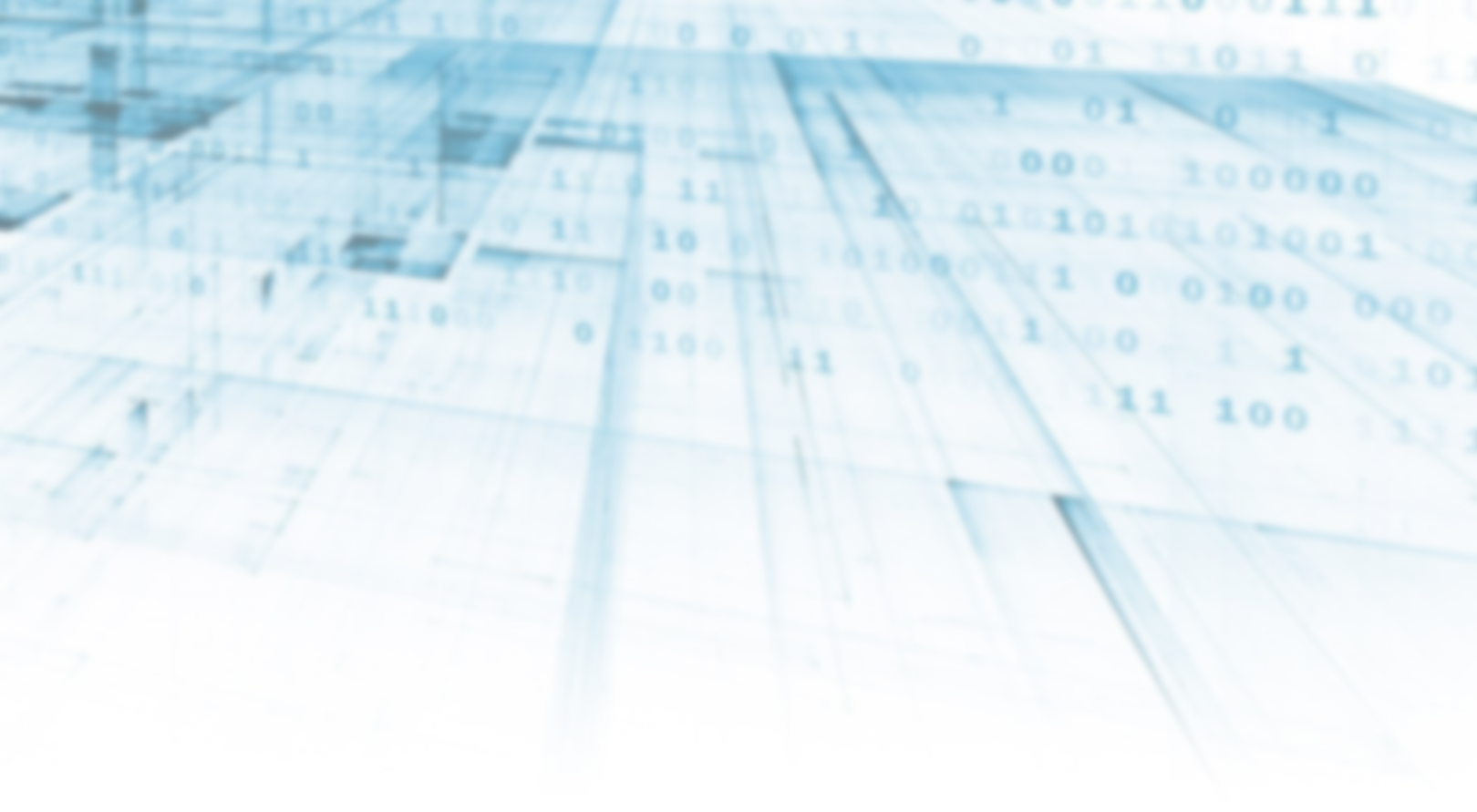 заявление подано лицом, не имеющим полномочий представлять интересы заявителя; 
несоответствие категории заявителей;поступление заявления, аналогично ранее зарегистрированному заявлению; 
заявление подано за пределами периода;несоответствие документов по форме или содержанию требованиям законодательства Российской Федерации; 
обращение заявителя в Организацию, реализующую исключительно адаптированную программу, с заявлением о приеме на образовательную программу, не предусмотренную в Организации; 
несоответствие возраста ребенка, в интересах которого действует родитель (законный представитель), требованиям действующего законодательства (ребенок не достиг возраста 6 лет и 6 месяцев или уже достиг возраста 8 лет на момент начала получения начального общего образования) при отсутствии разрешения на прием ребенка в Организацию.